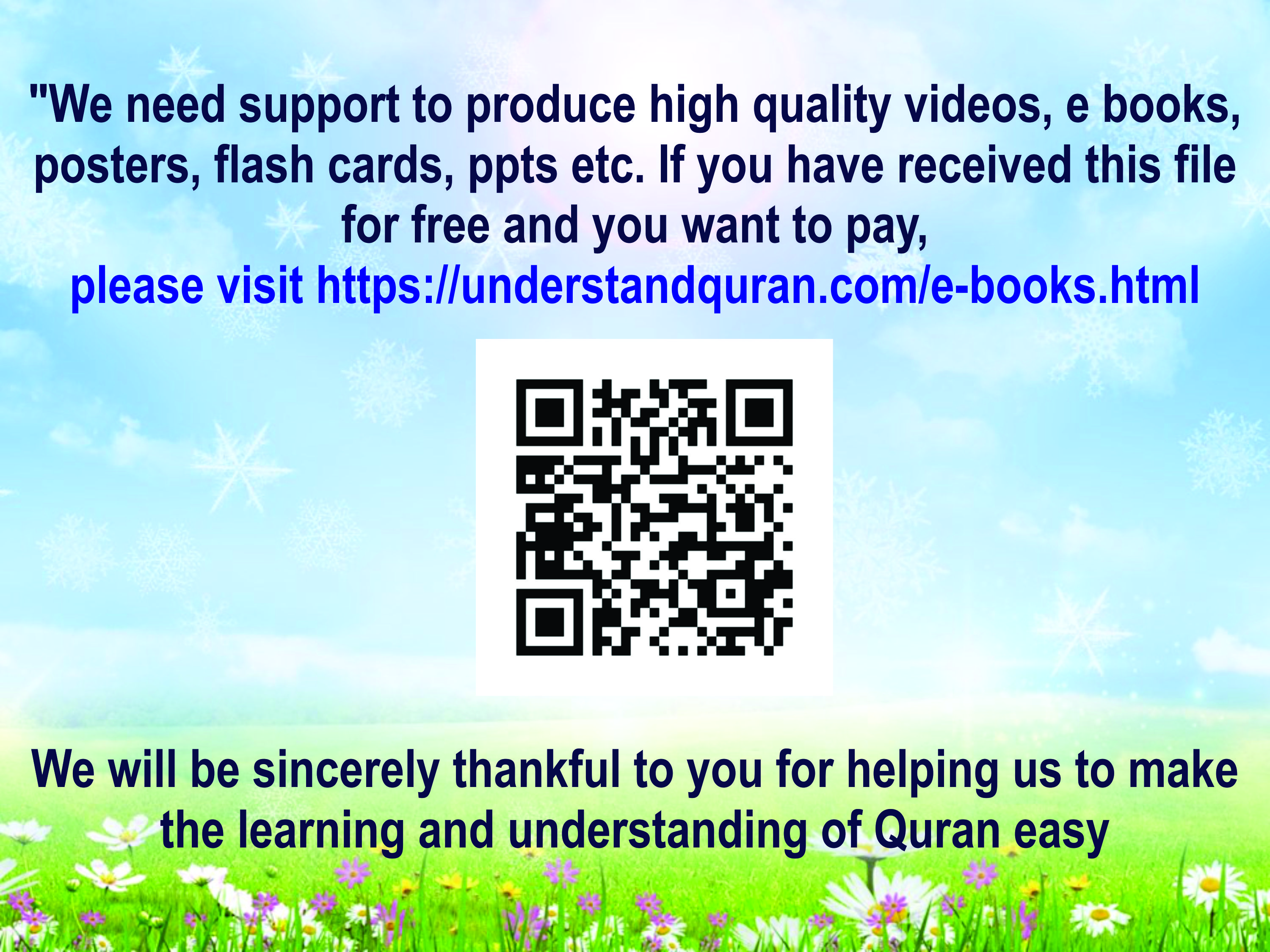 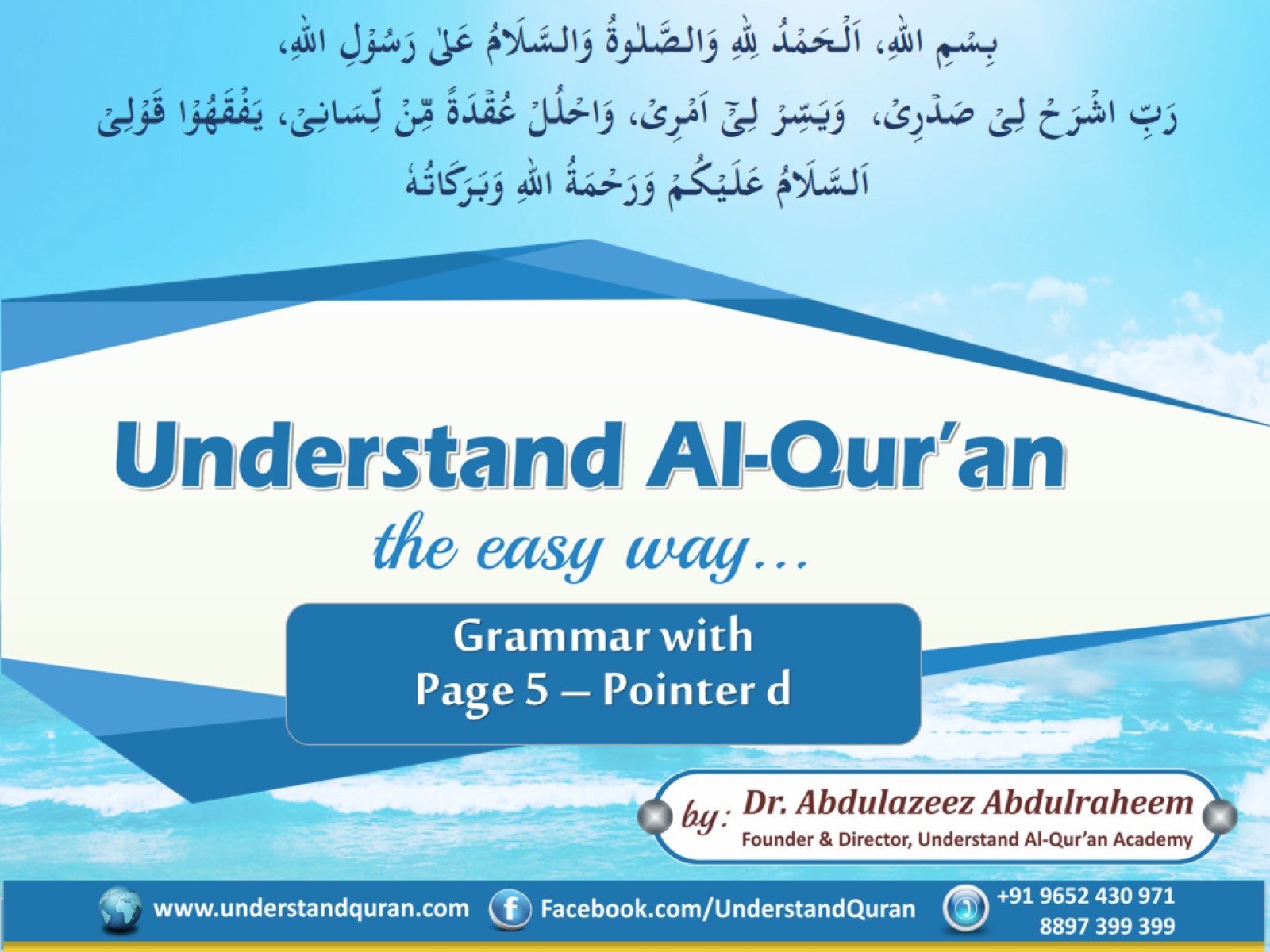 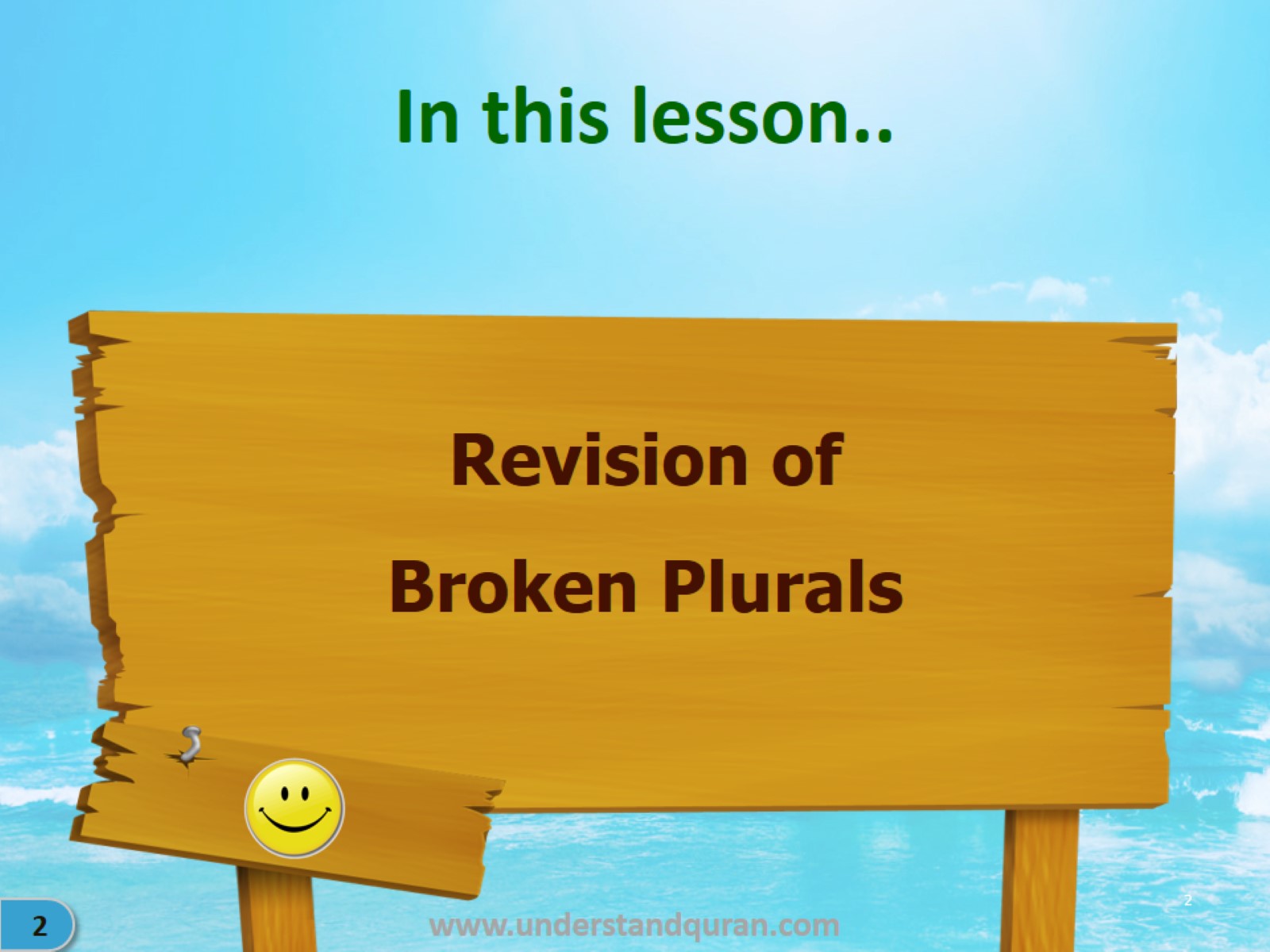 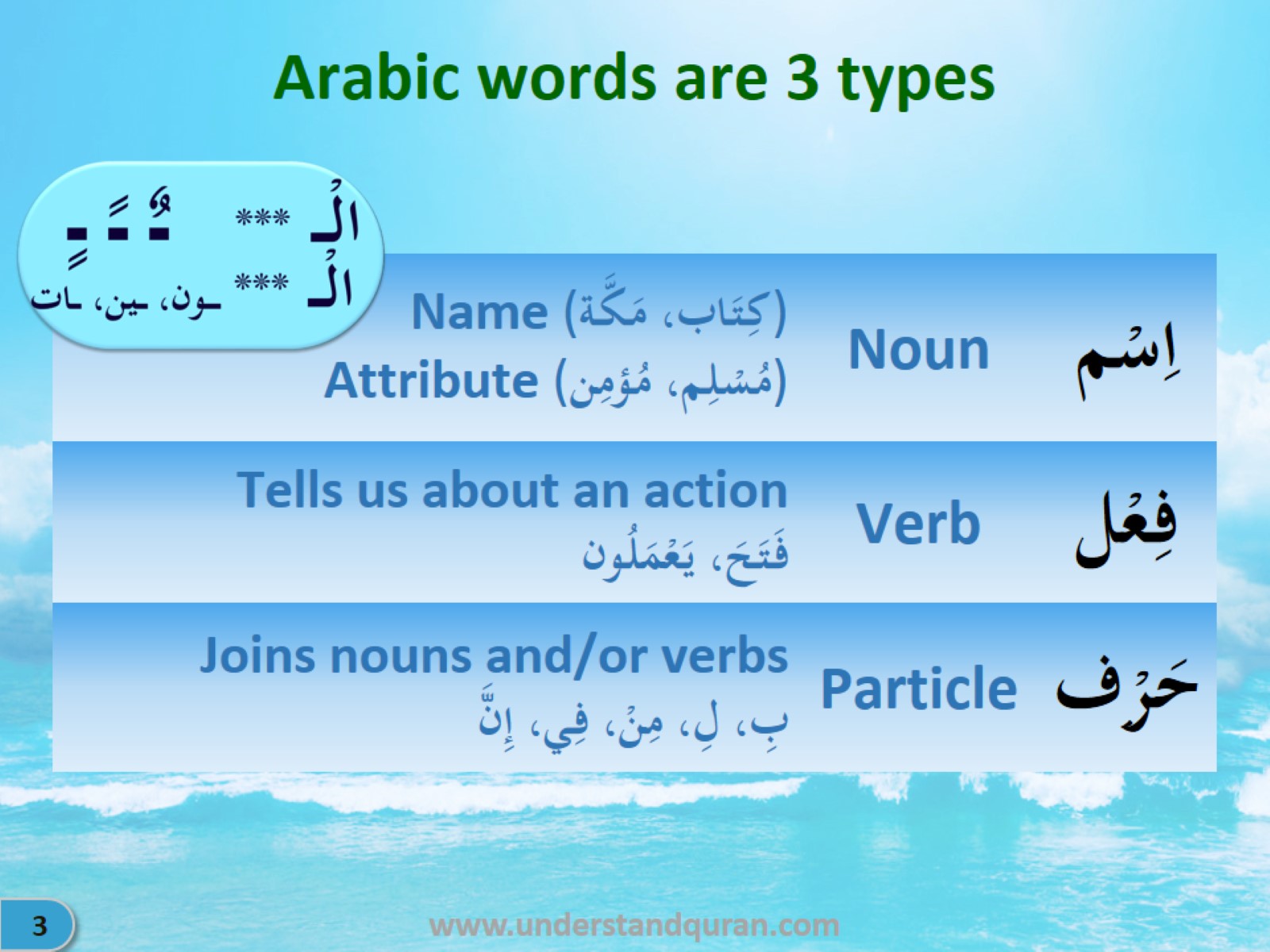 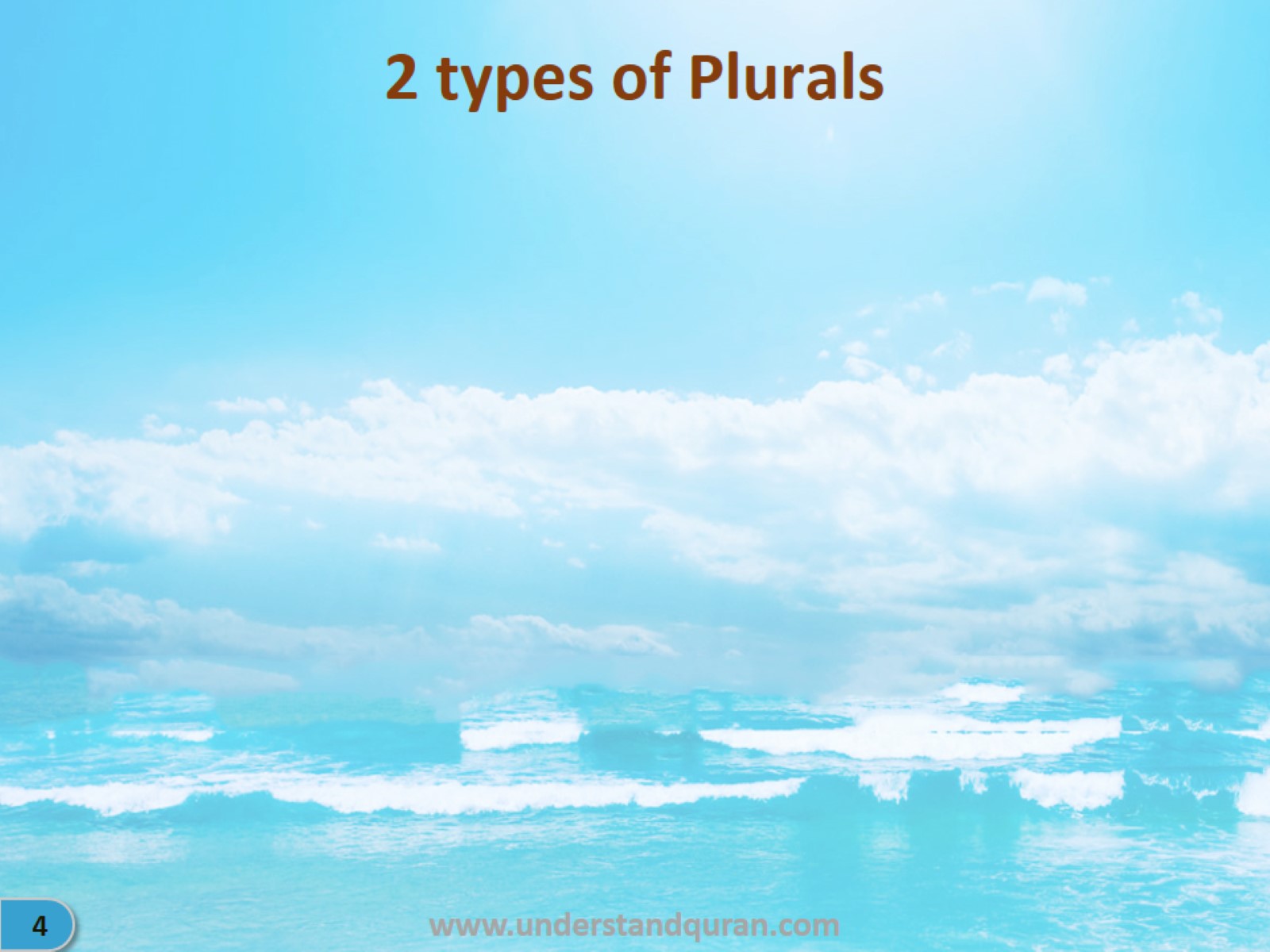 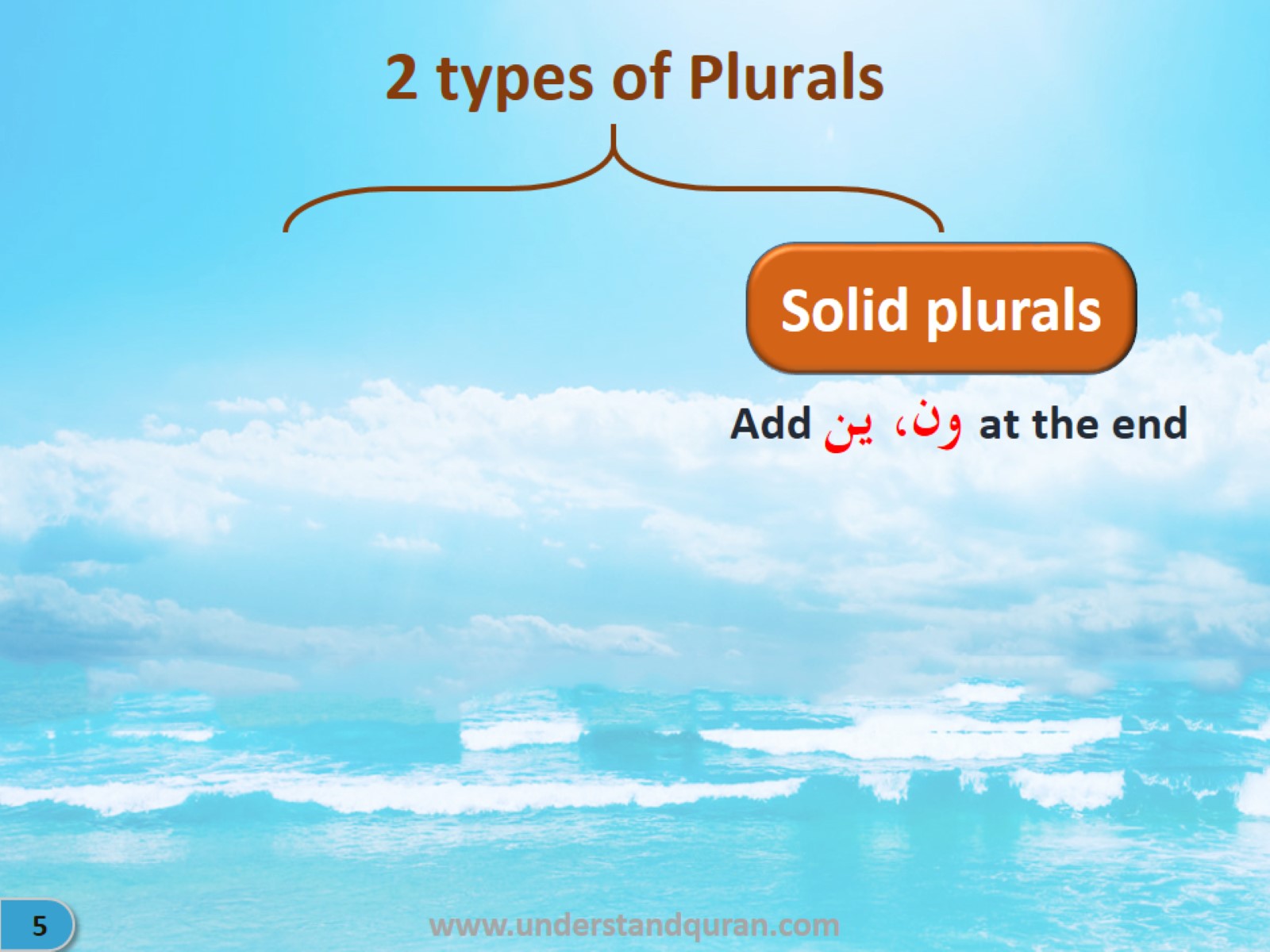 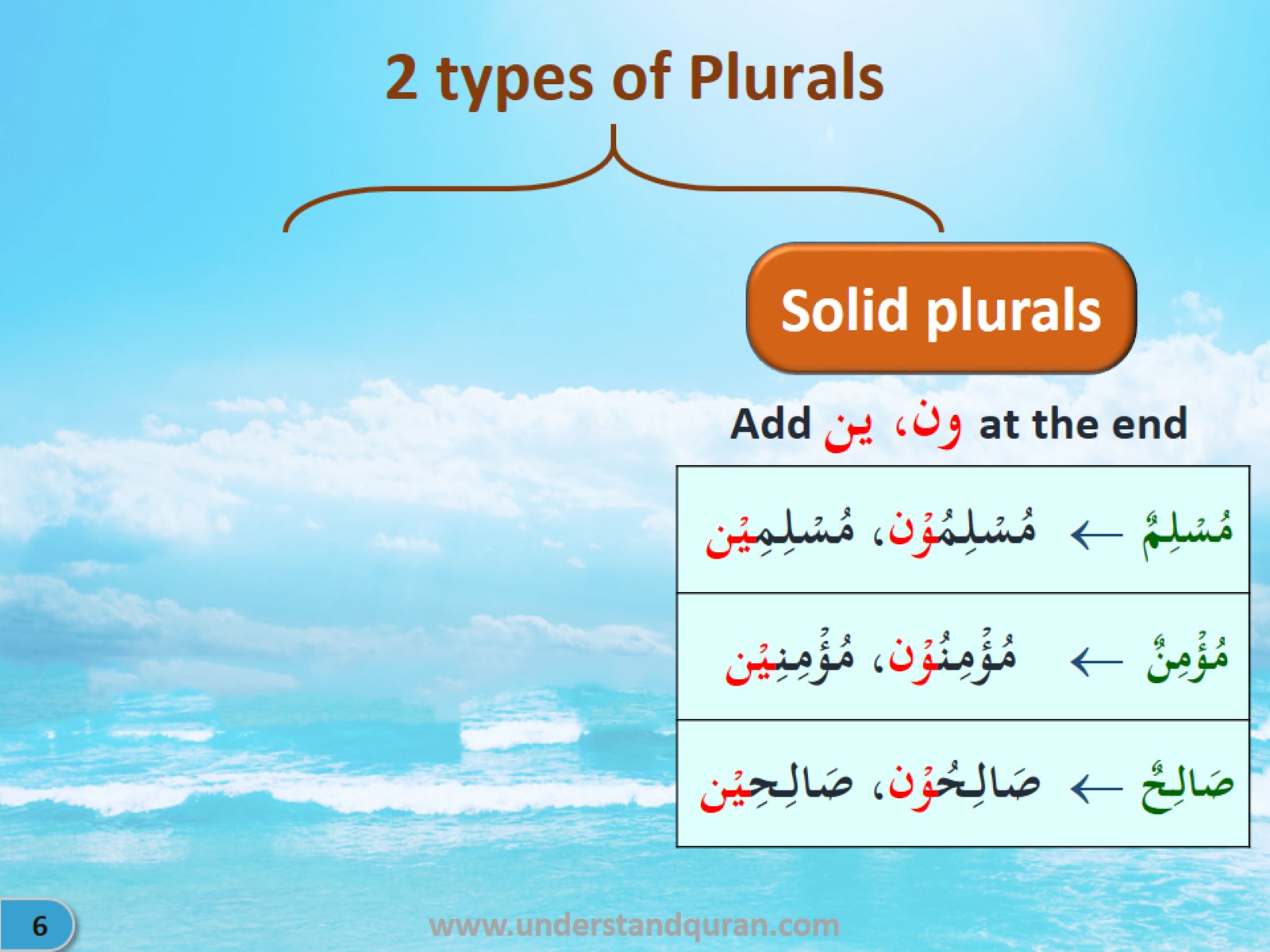 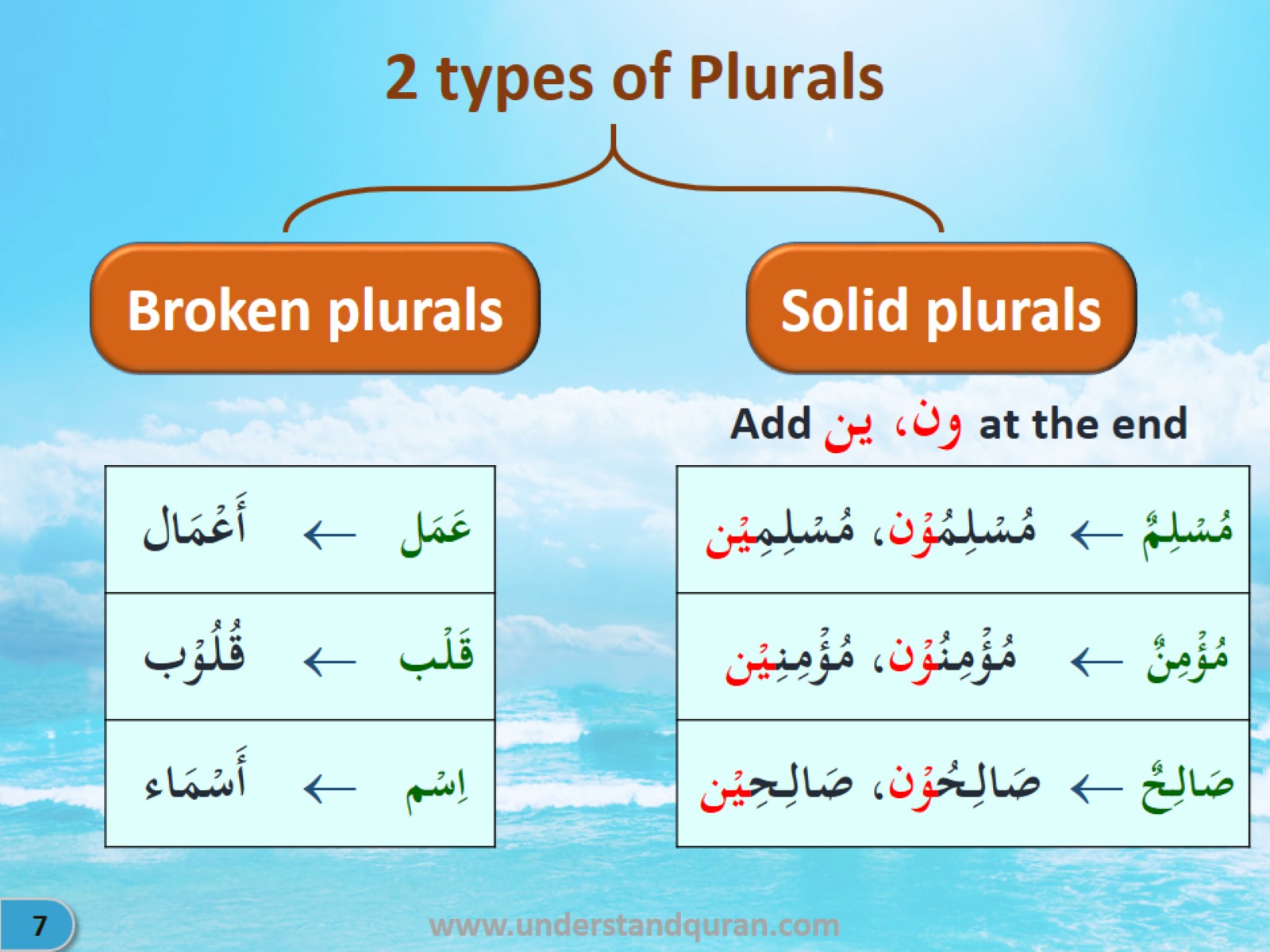 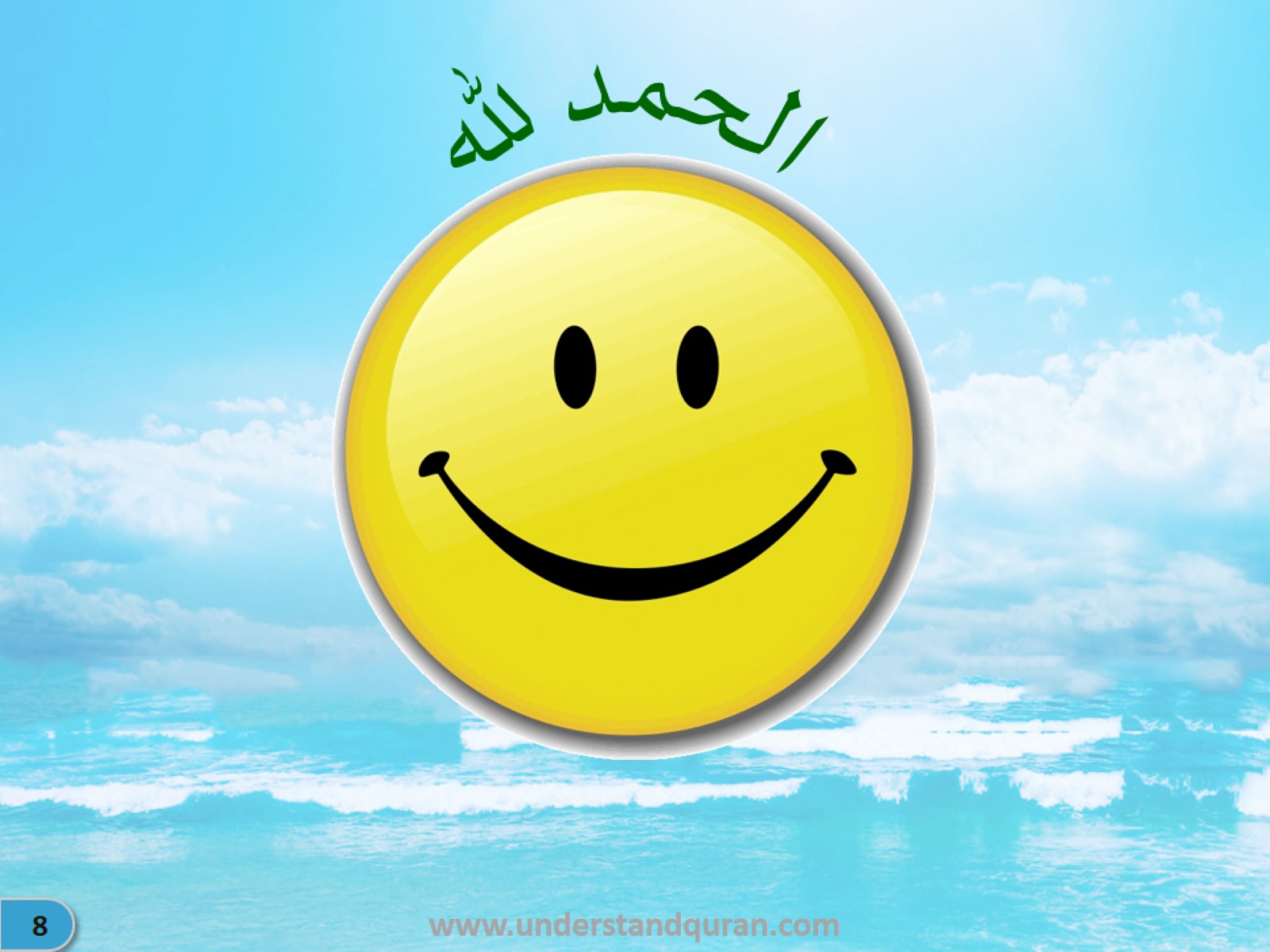 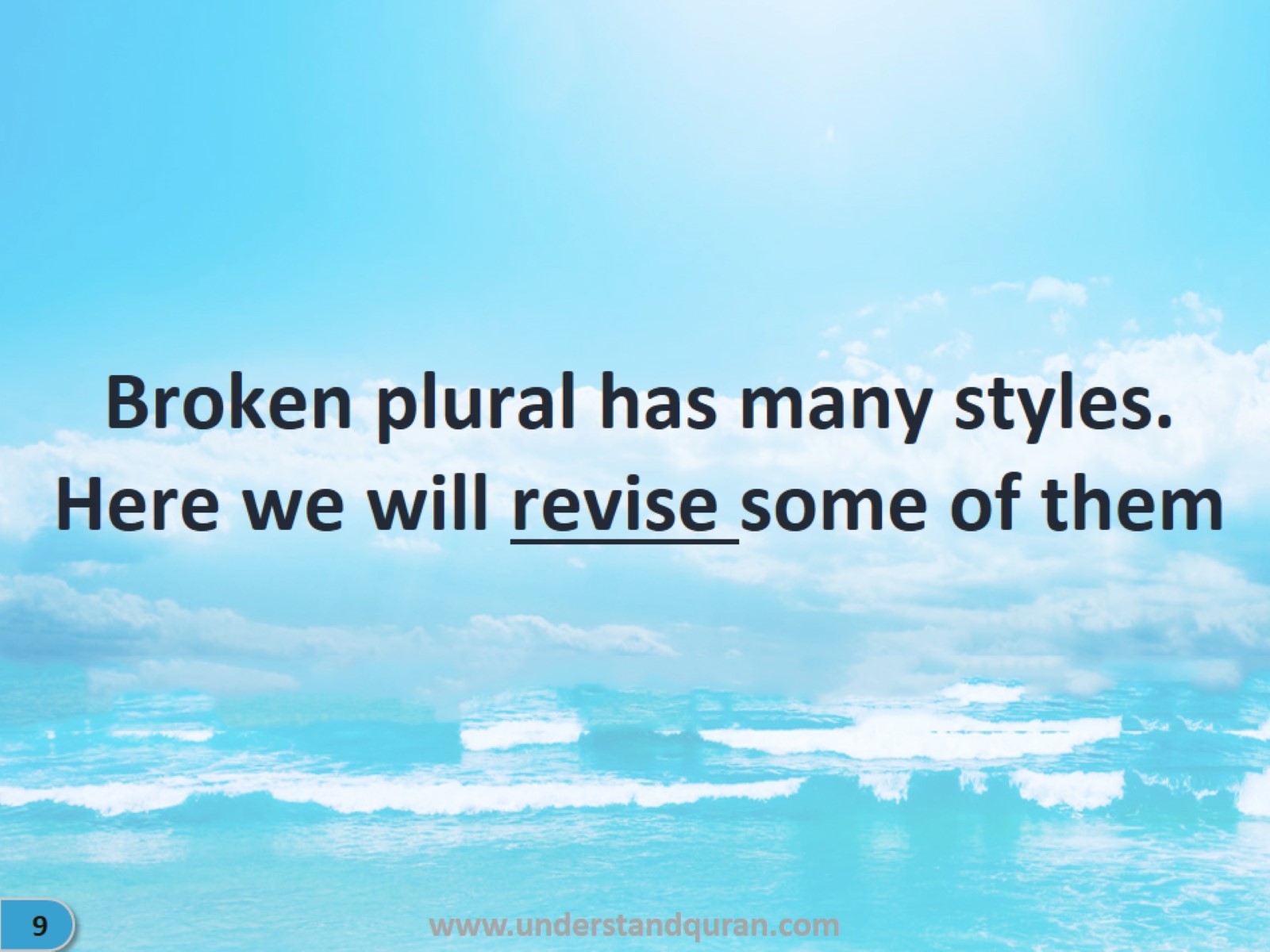 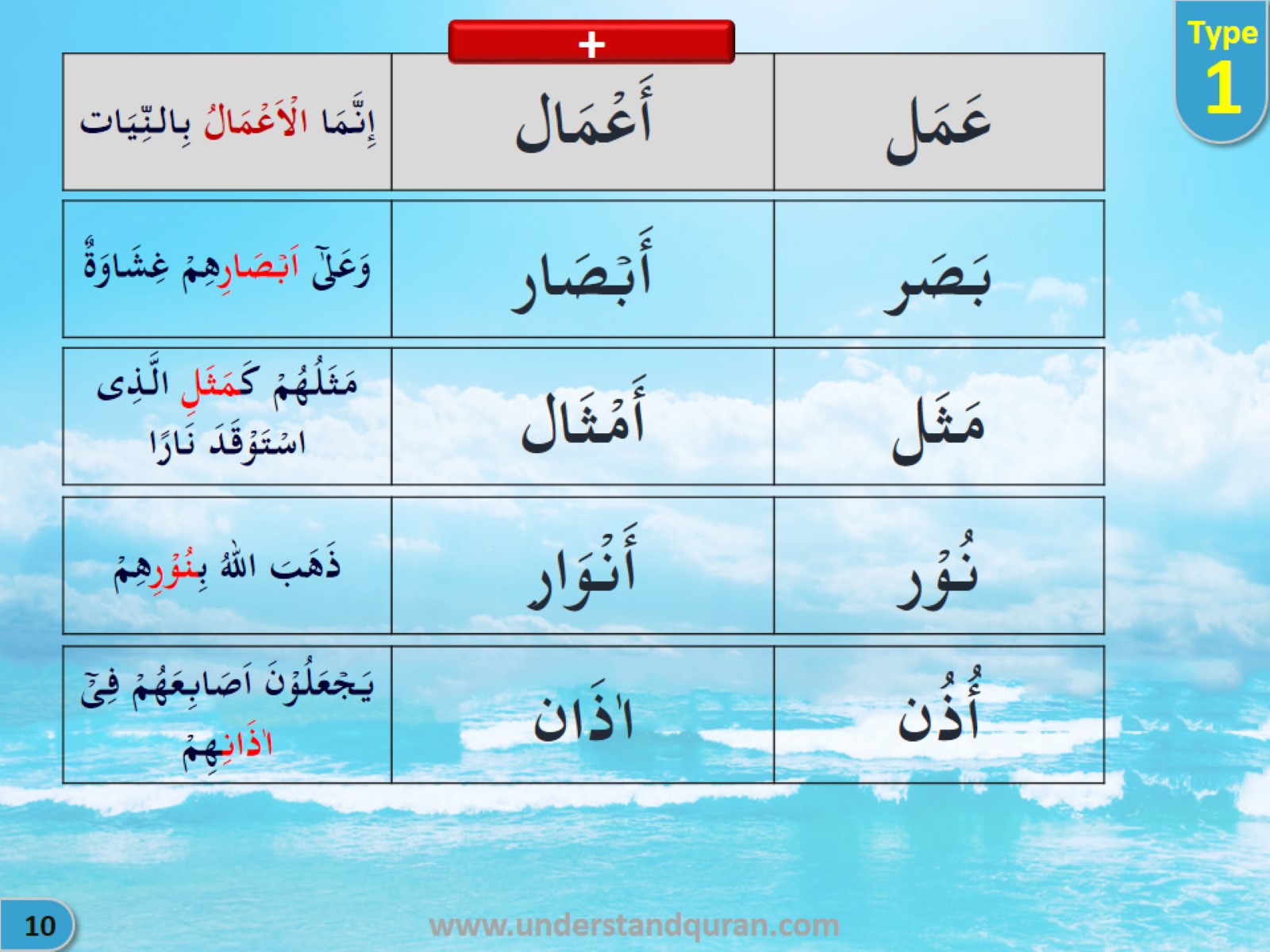 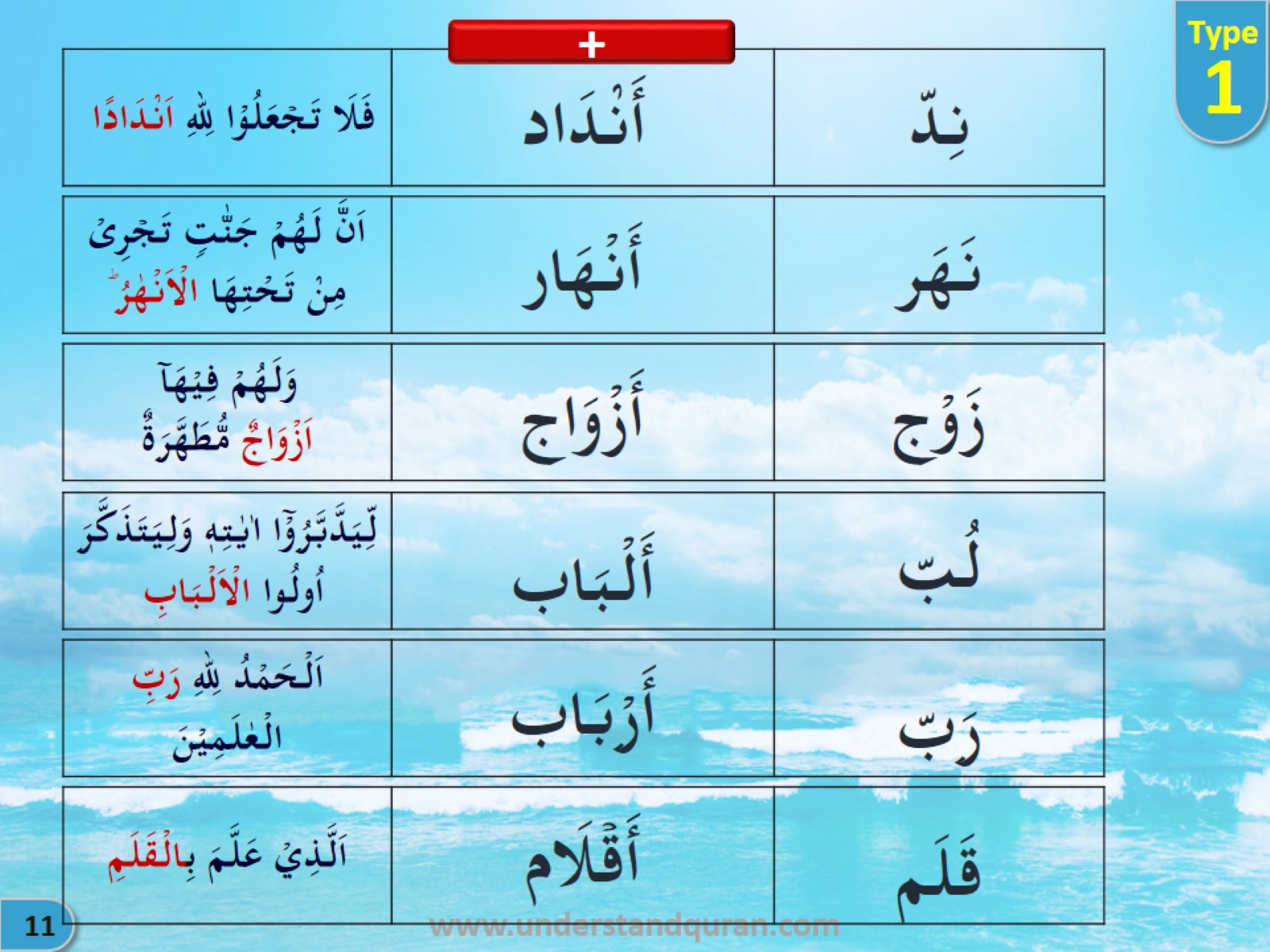 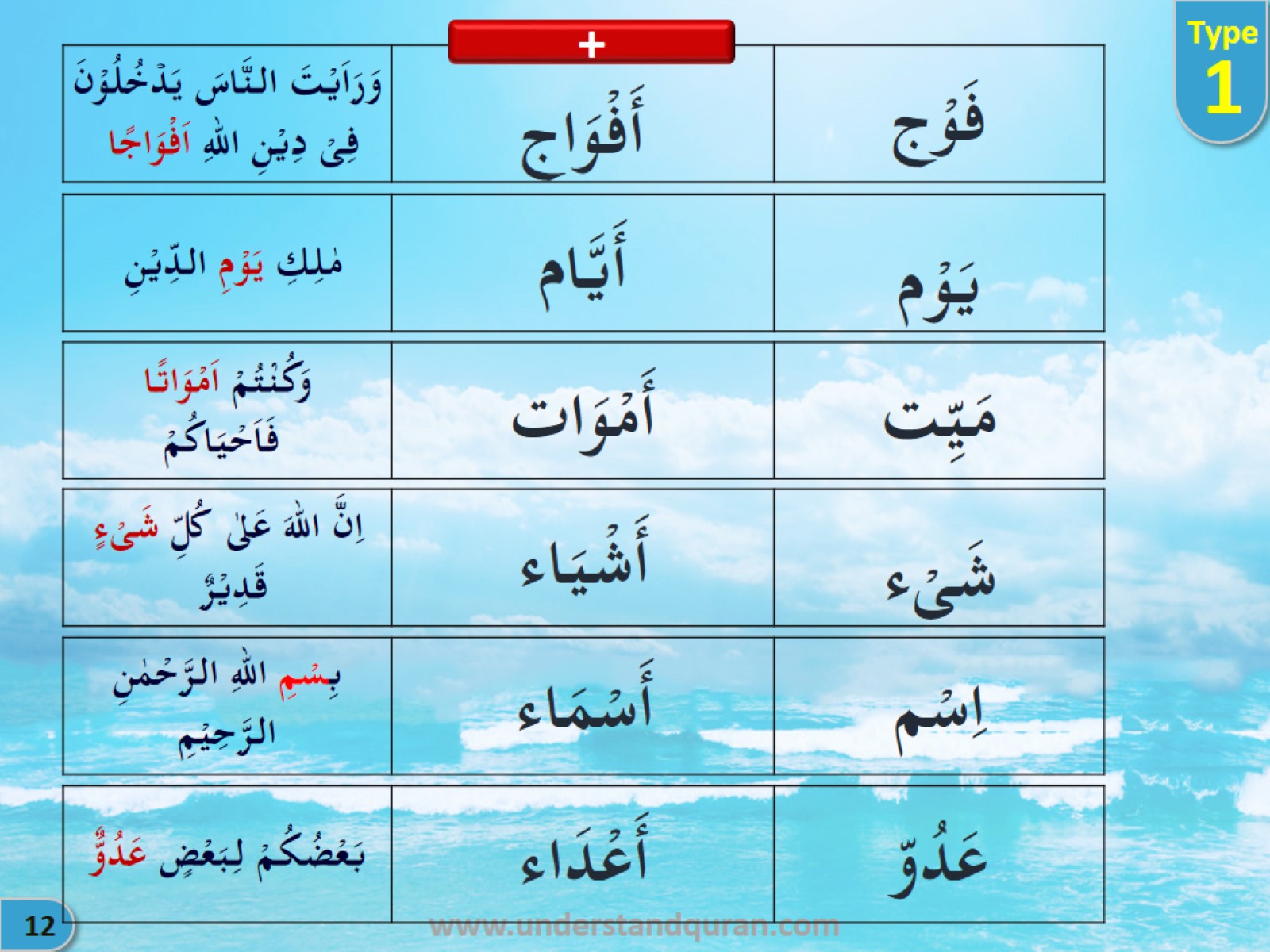 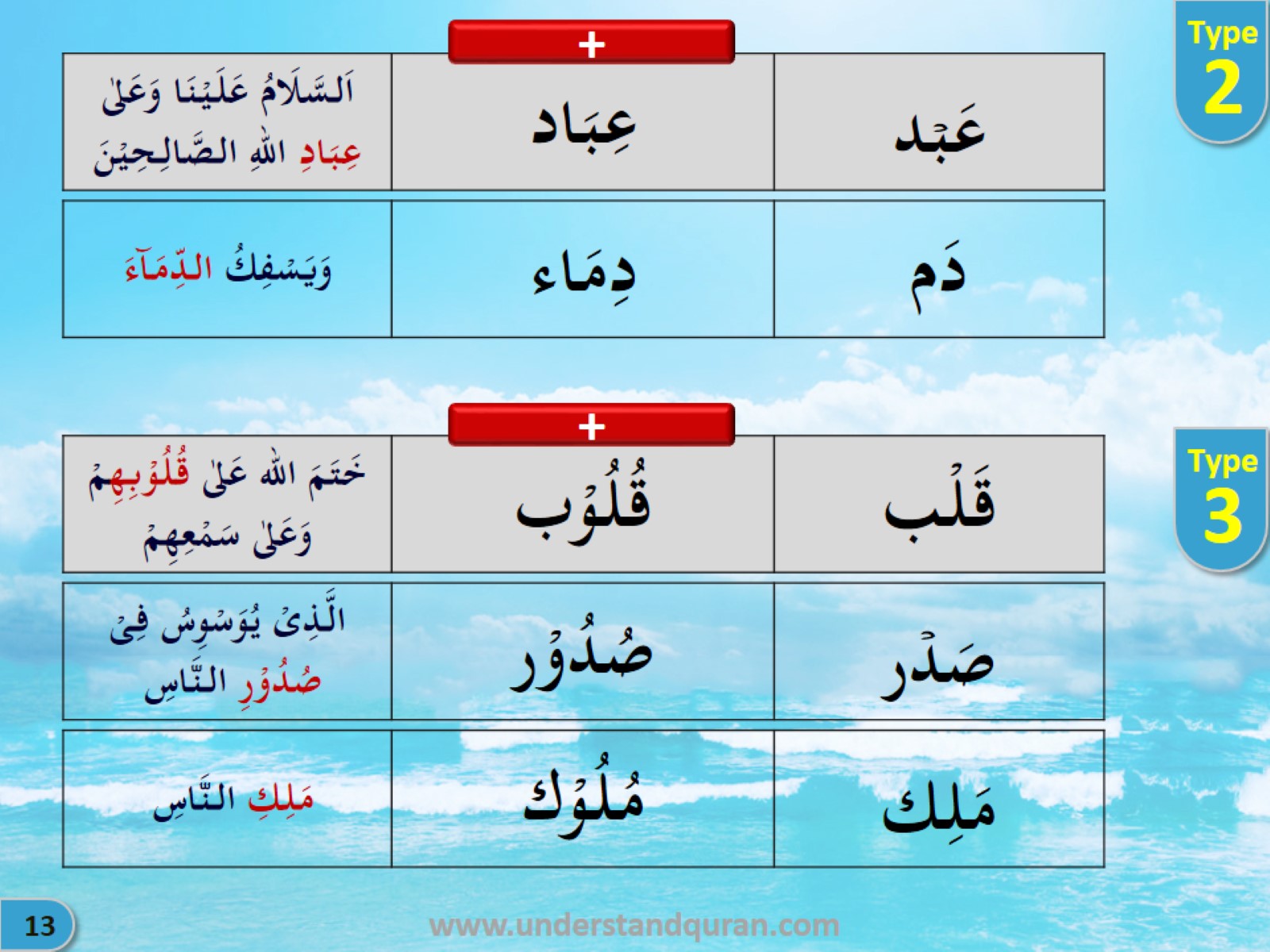 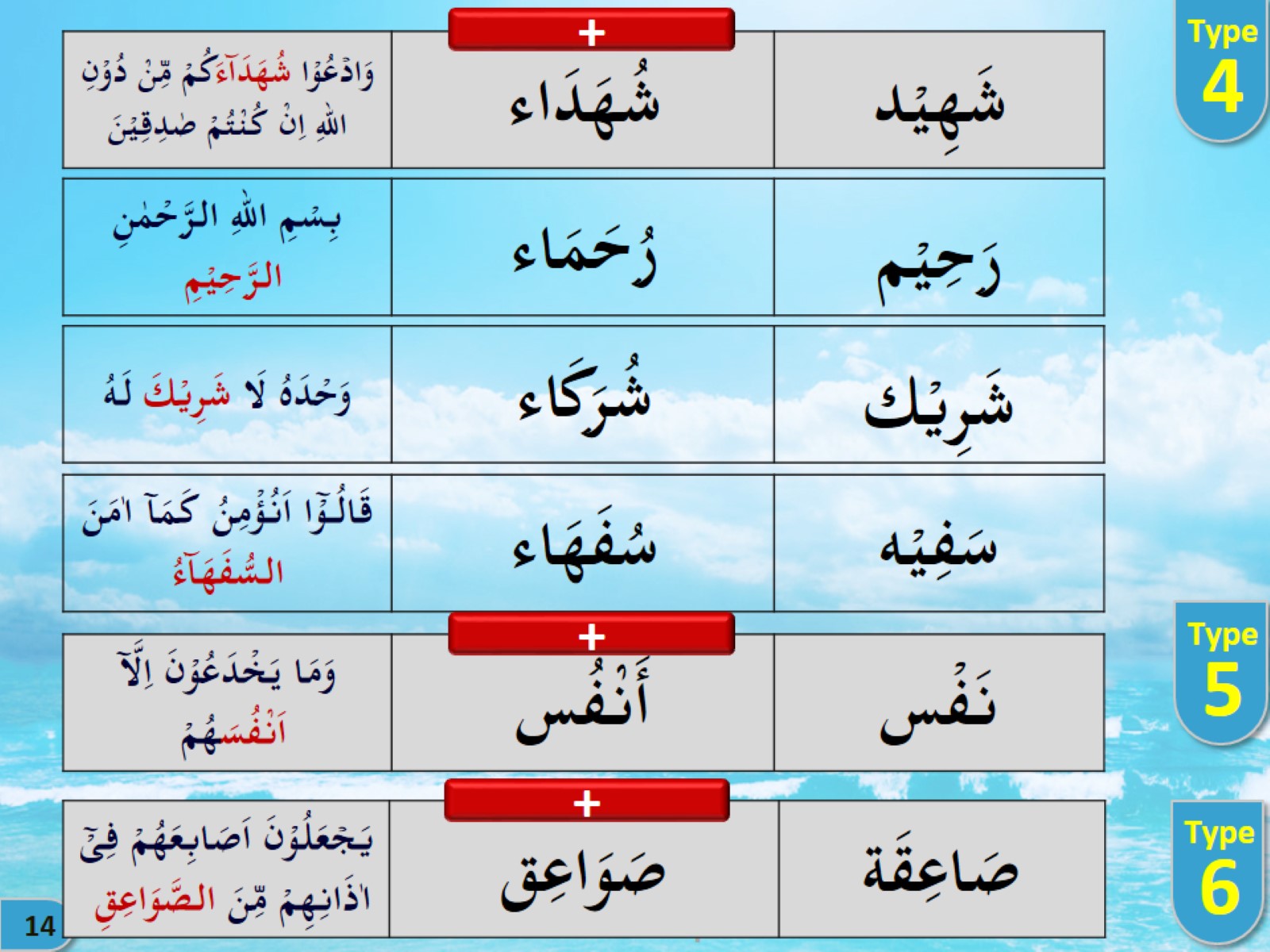 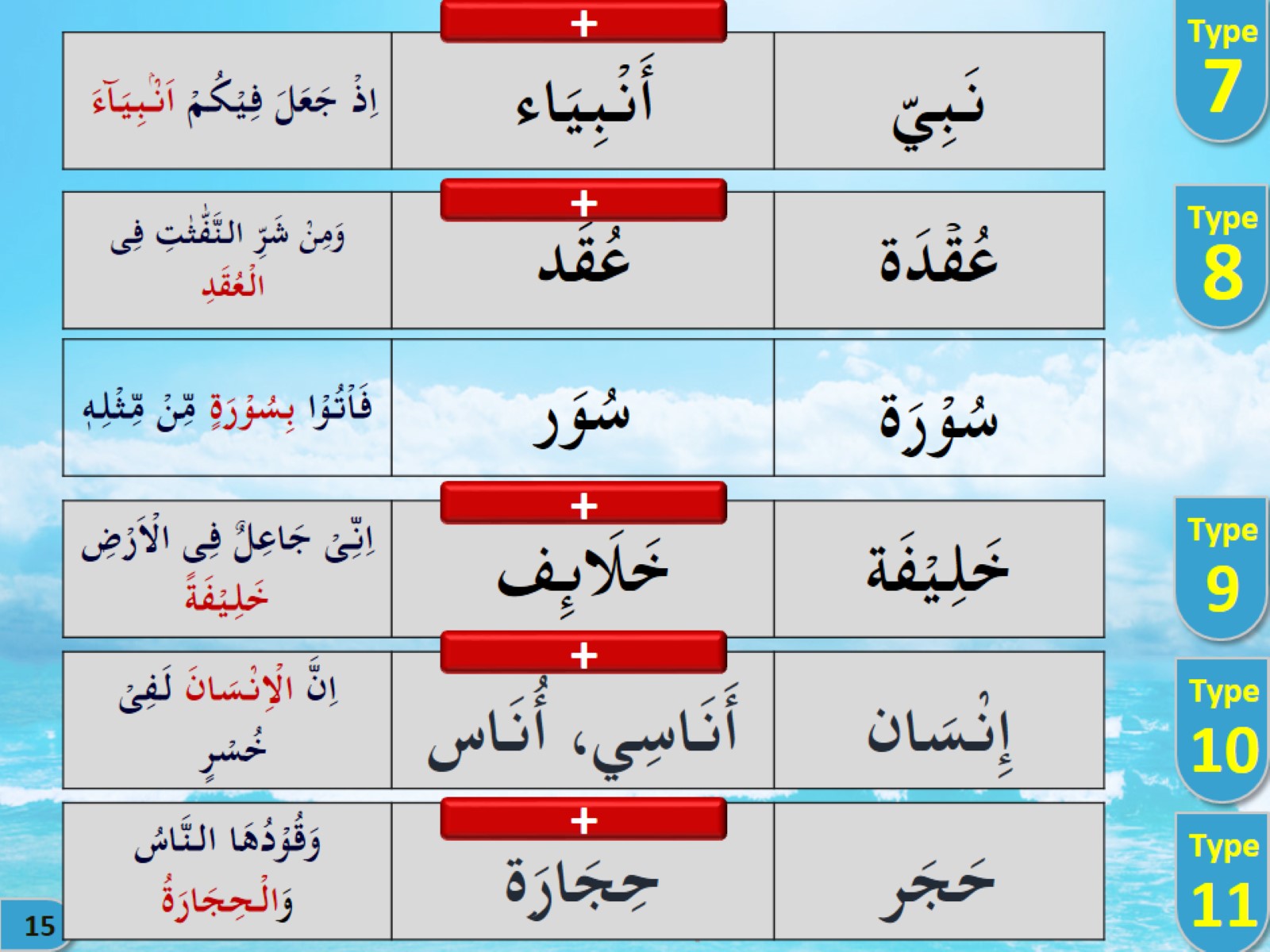 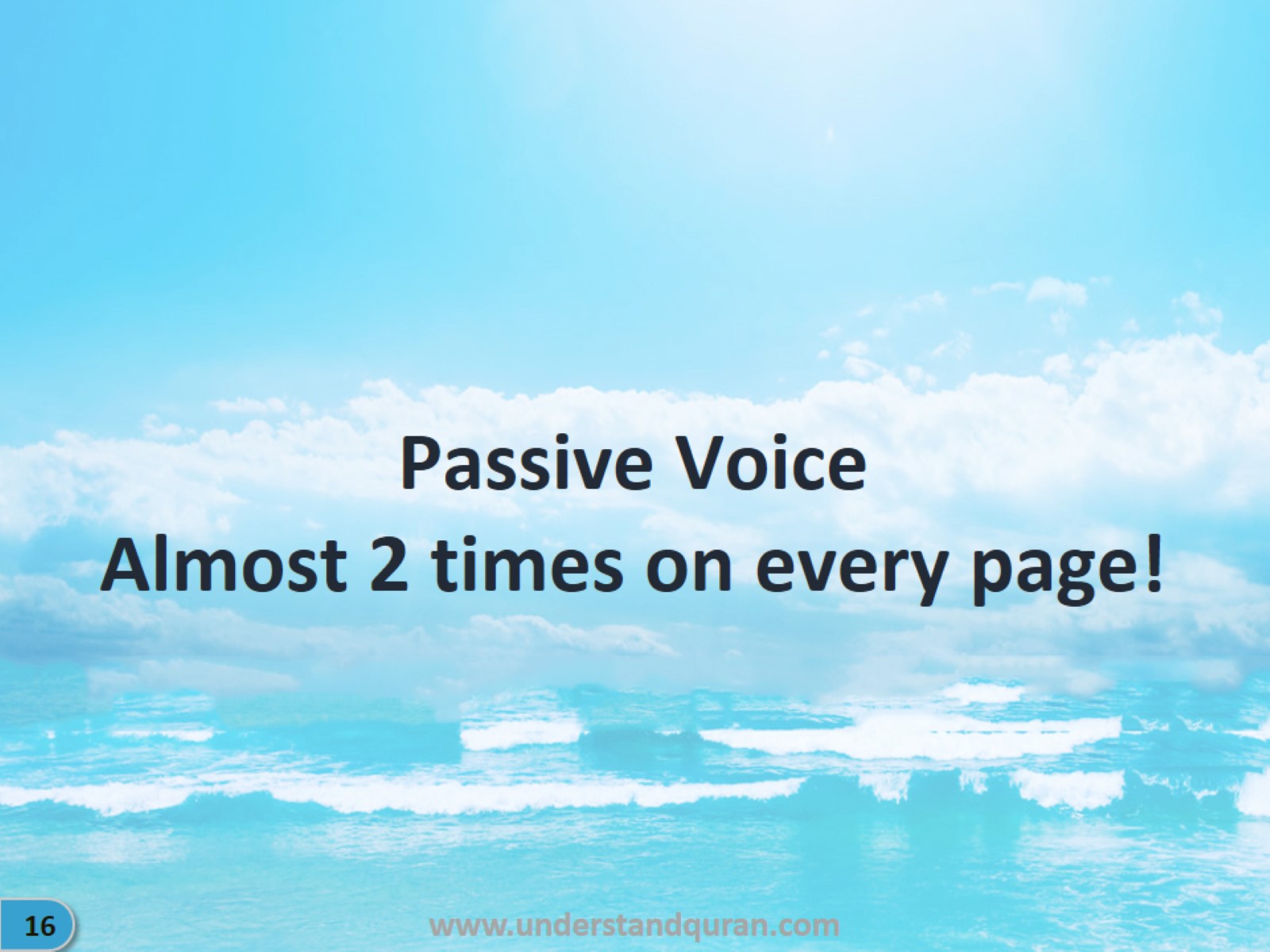 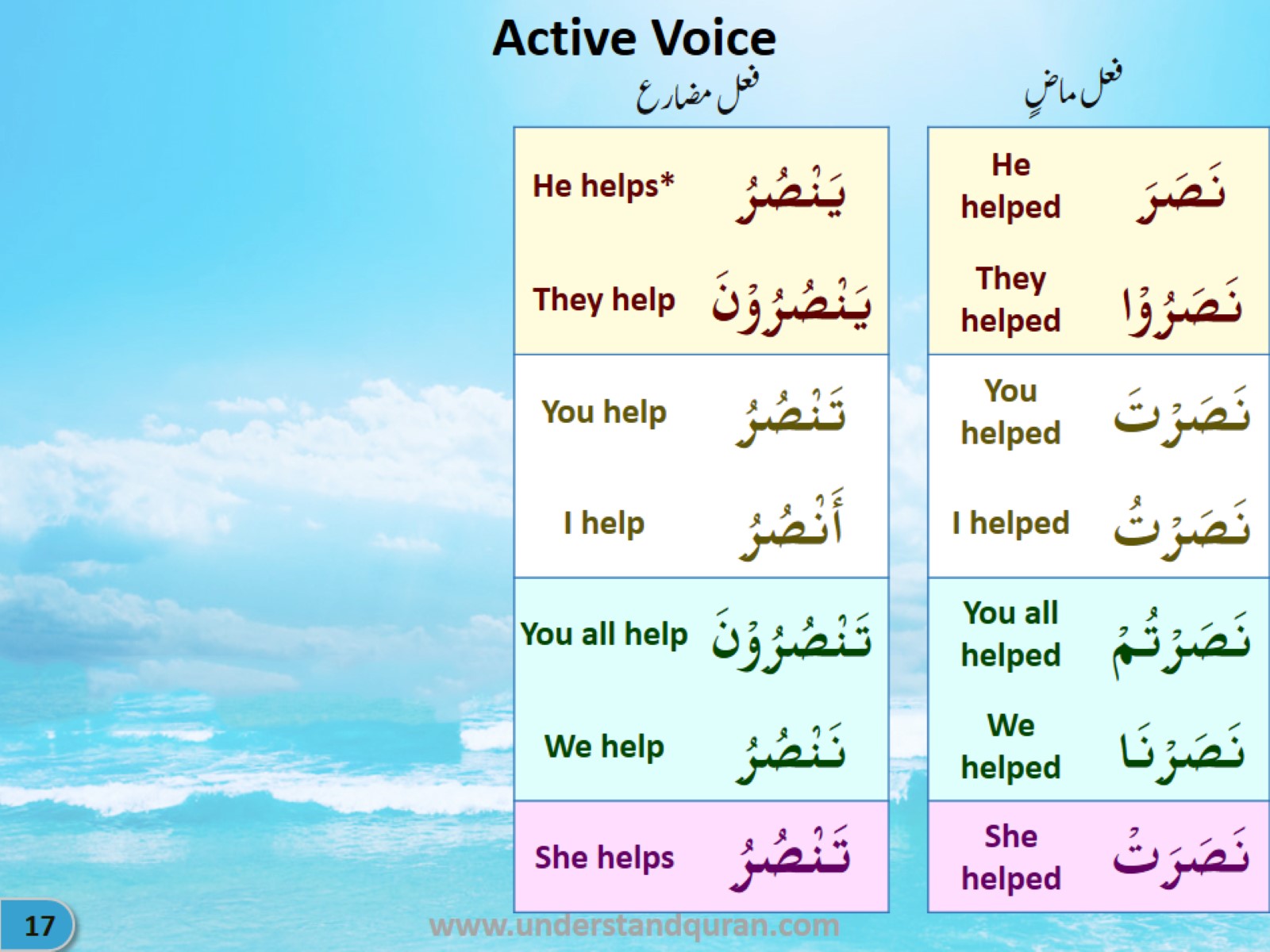 Active Voice
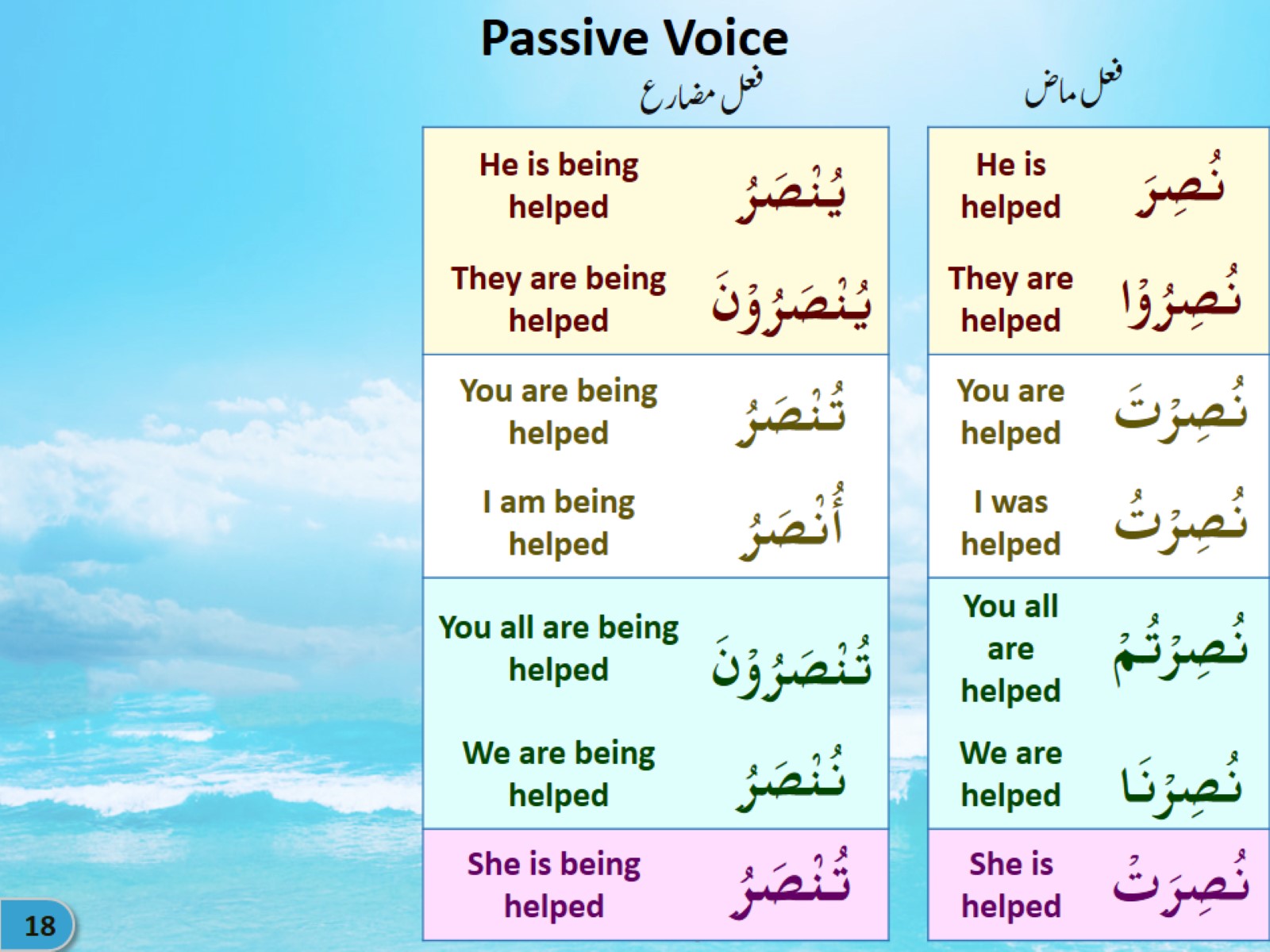 Passive Voice
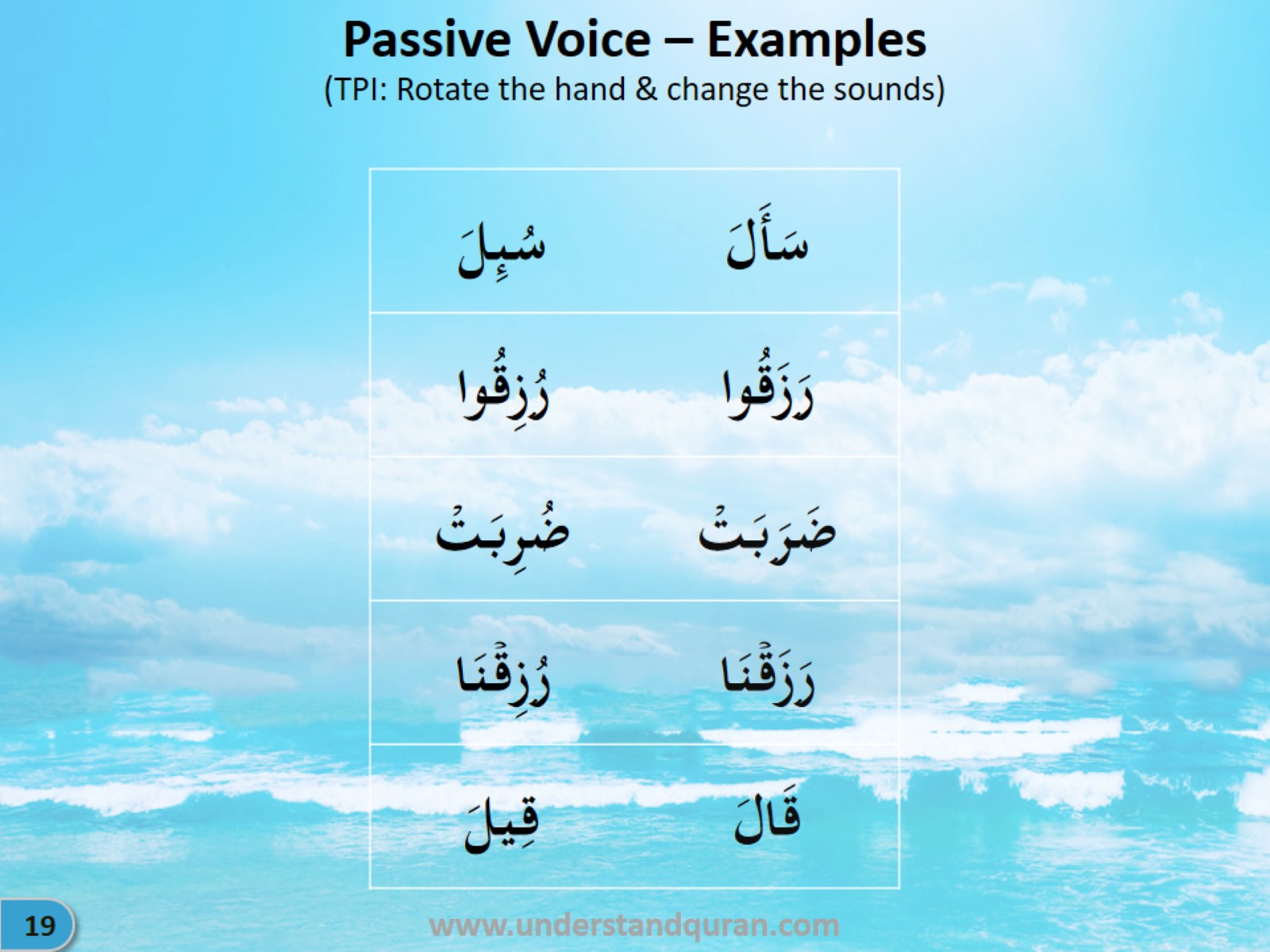 Passive Voice – Examples(TPI: Rotate the hand & change the sounds)
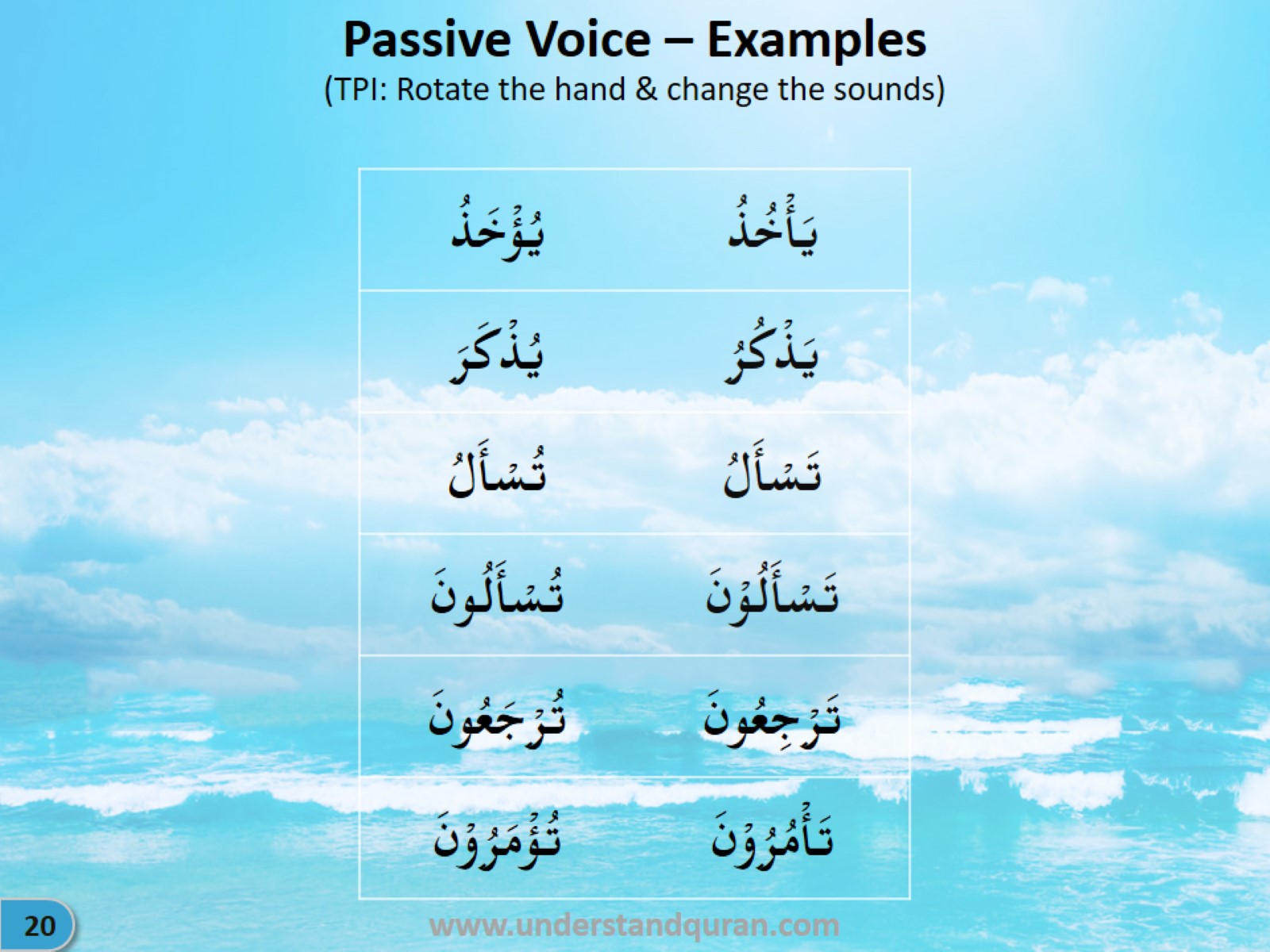 Passive Voice – Examples(TPI: Rotate the hand & change the sounds)
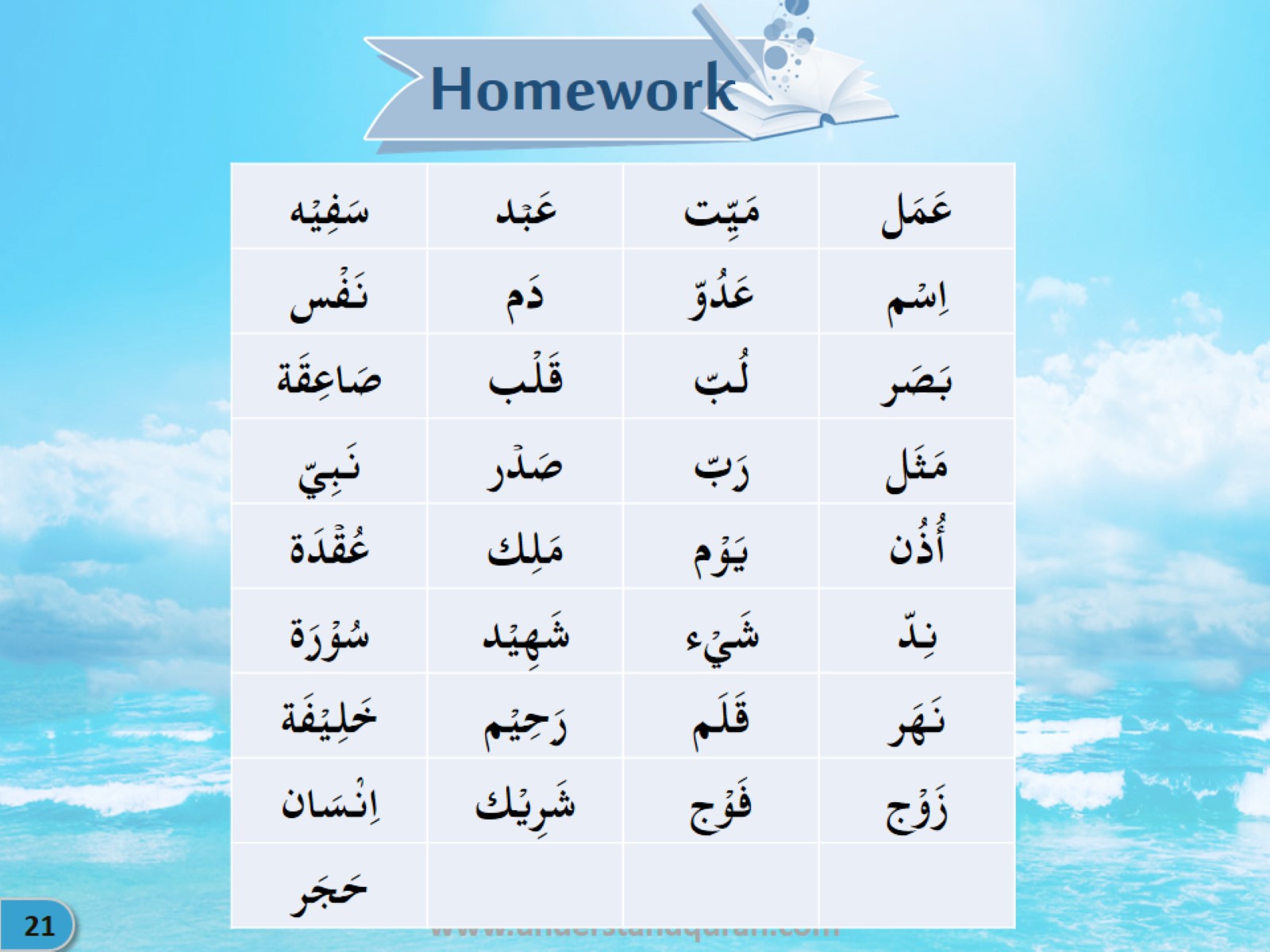 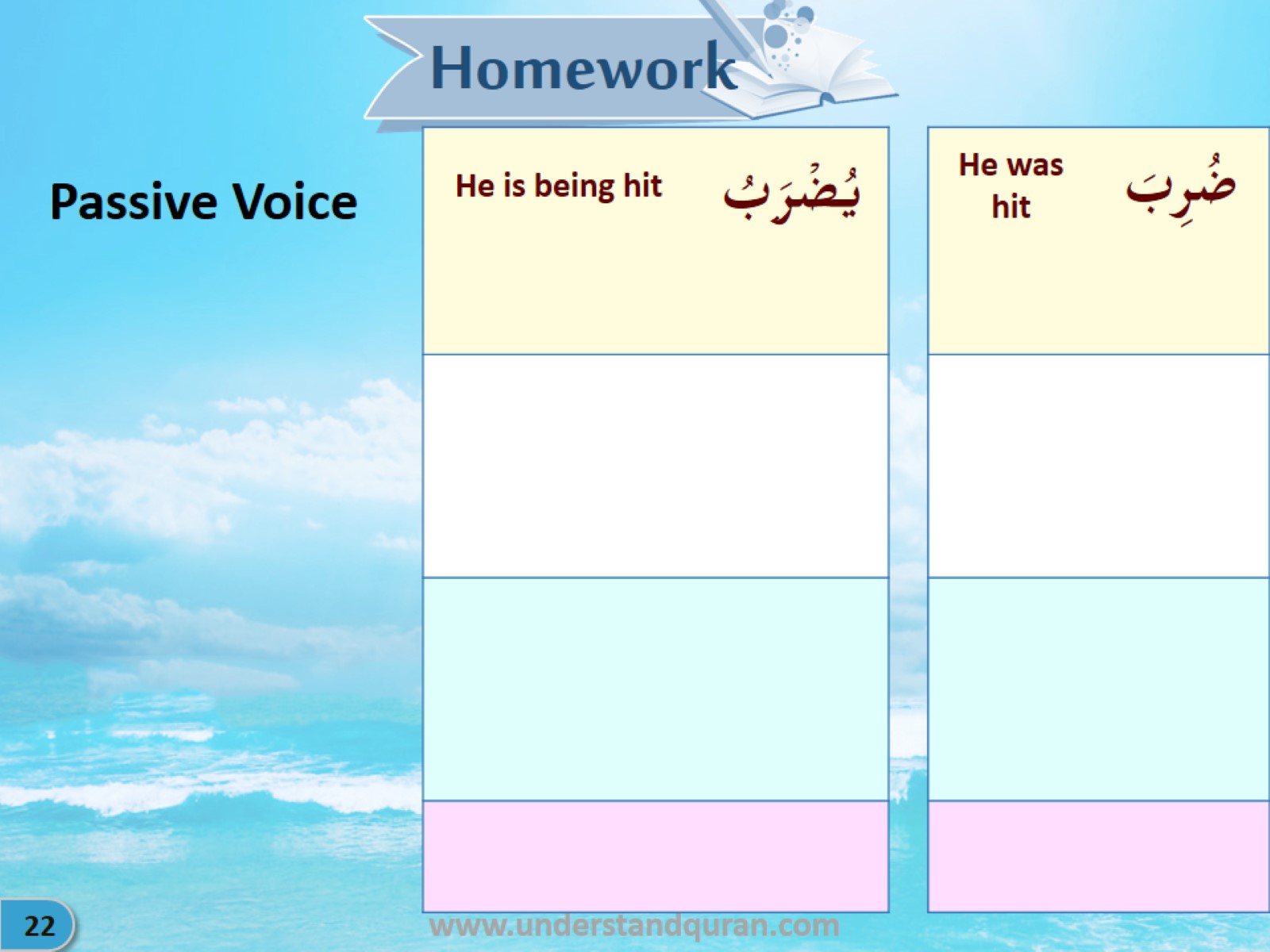 Passive Voice
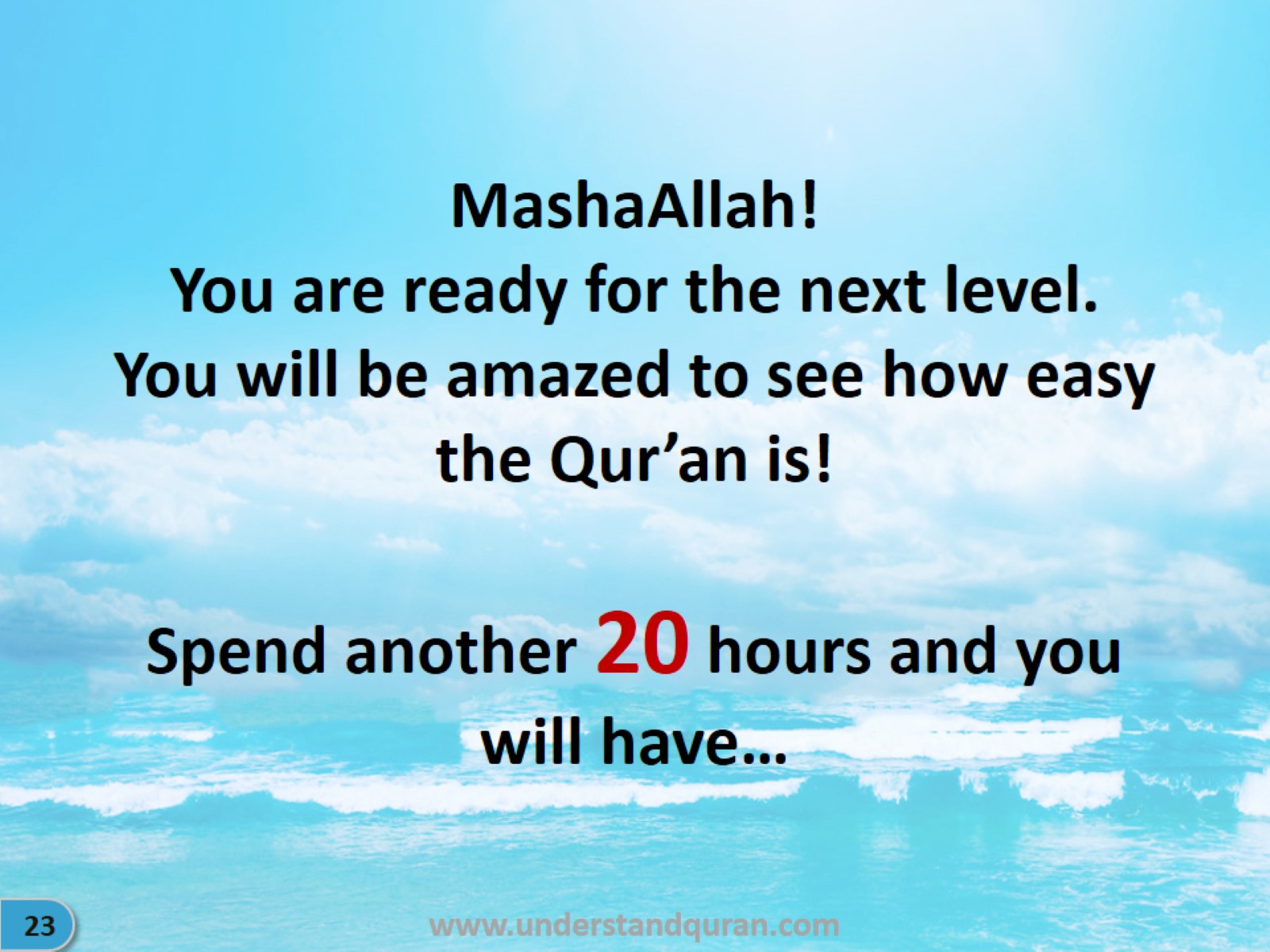 MashaAllah!You are ready for the next level.You will be amazed to see how easy the Qur’an is!Spend another 20 hours and you will have…
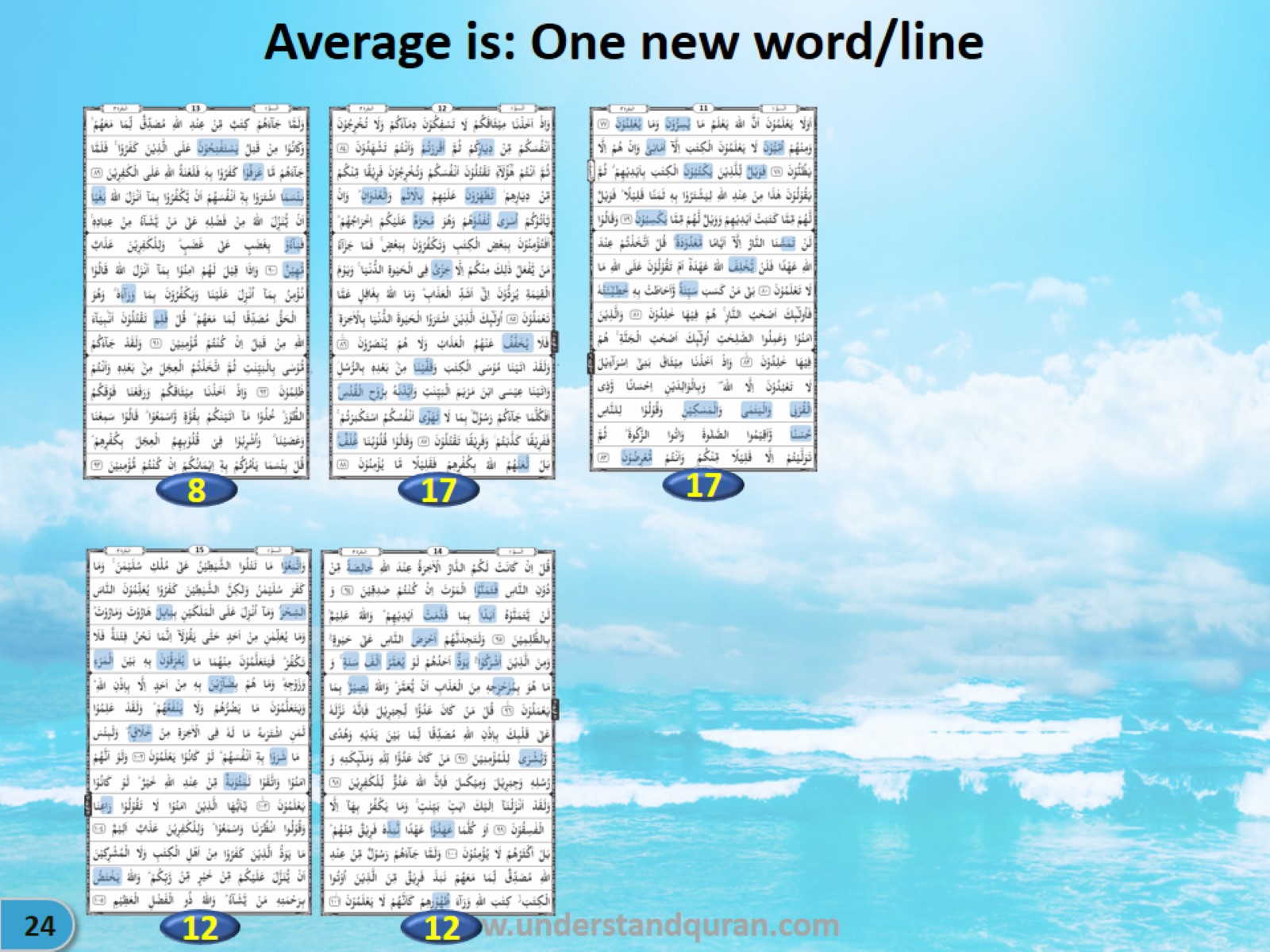 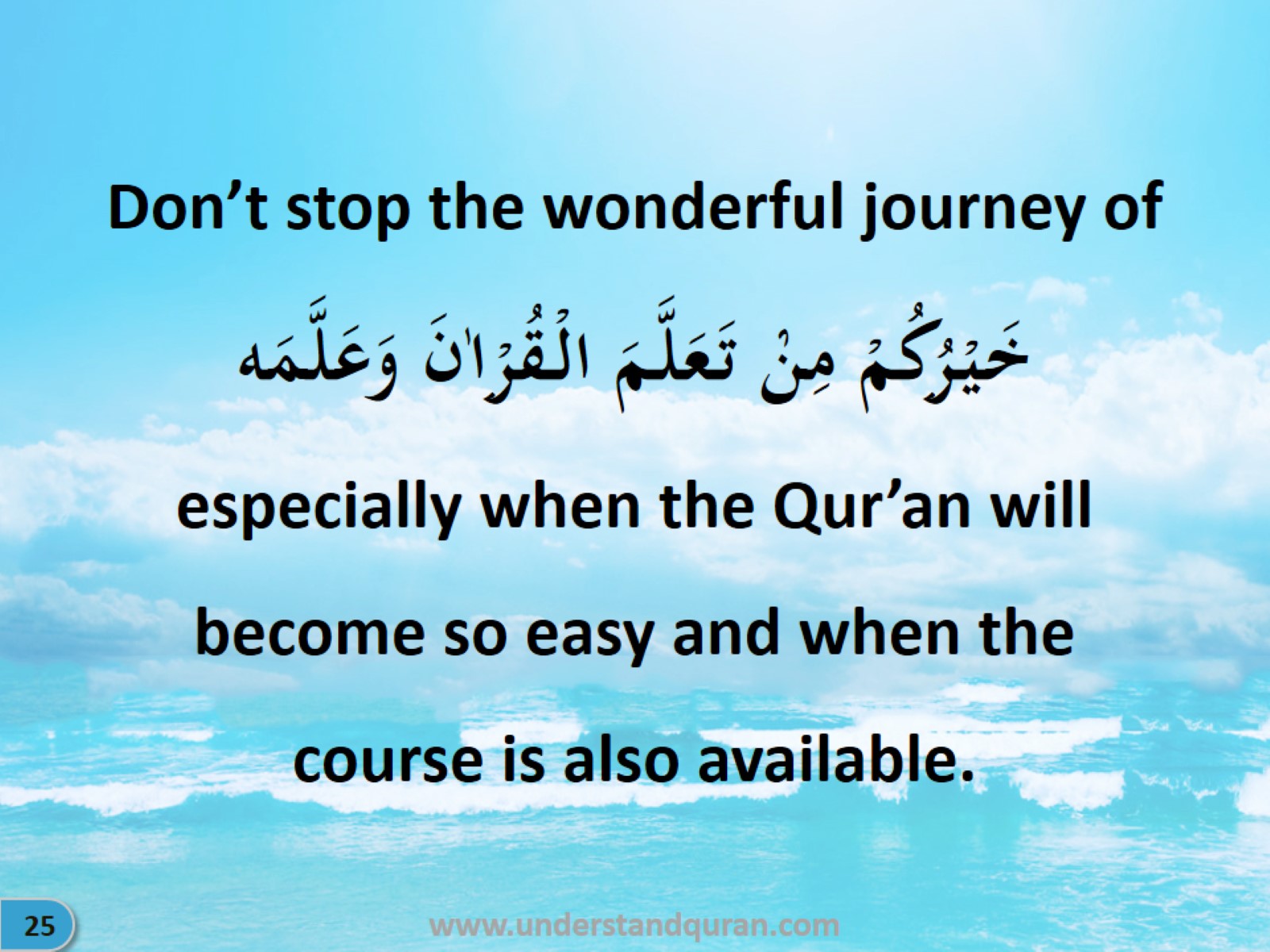 Don’t stop the wonderful journey ofخَيْرُكُمْ مِنْ تَعَلَّمَ الْقُرْاٰنَ وَعَلَّمَهespecially when the Qur’an will become so easy and when the course is also available.
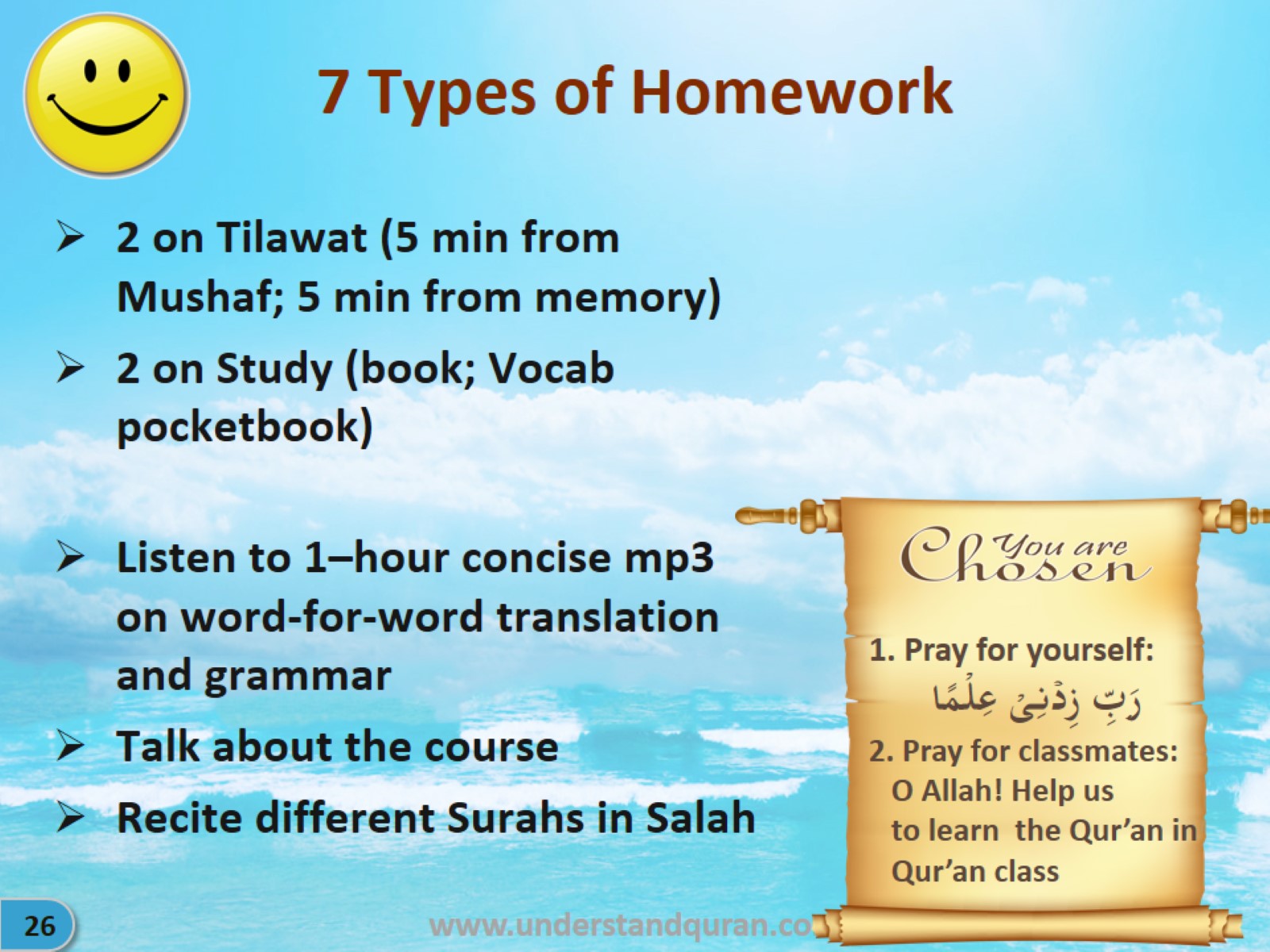 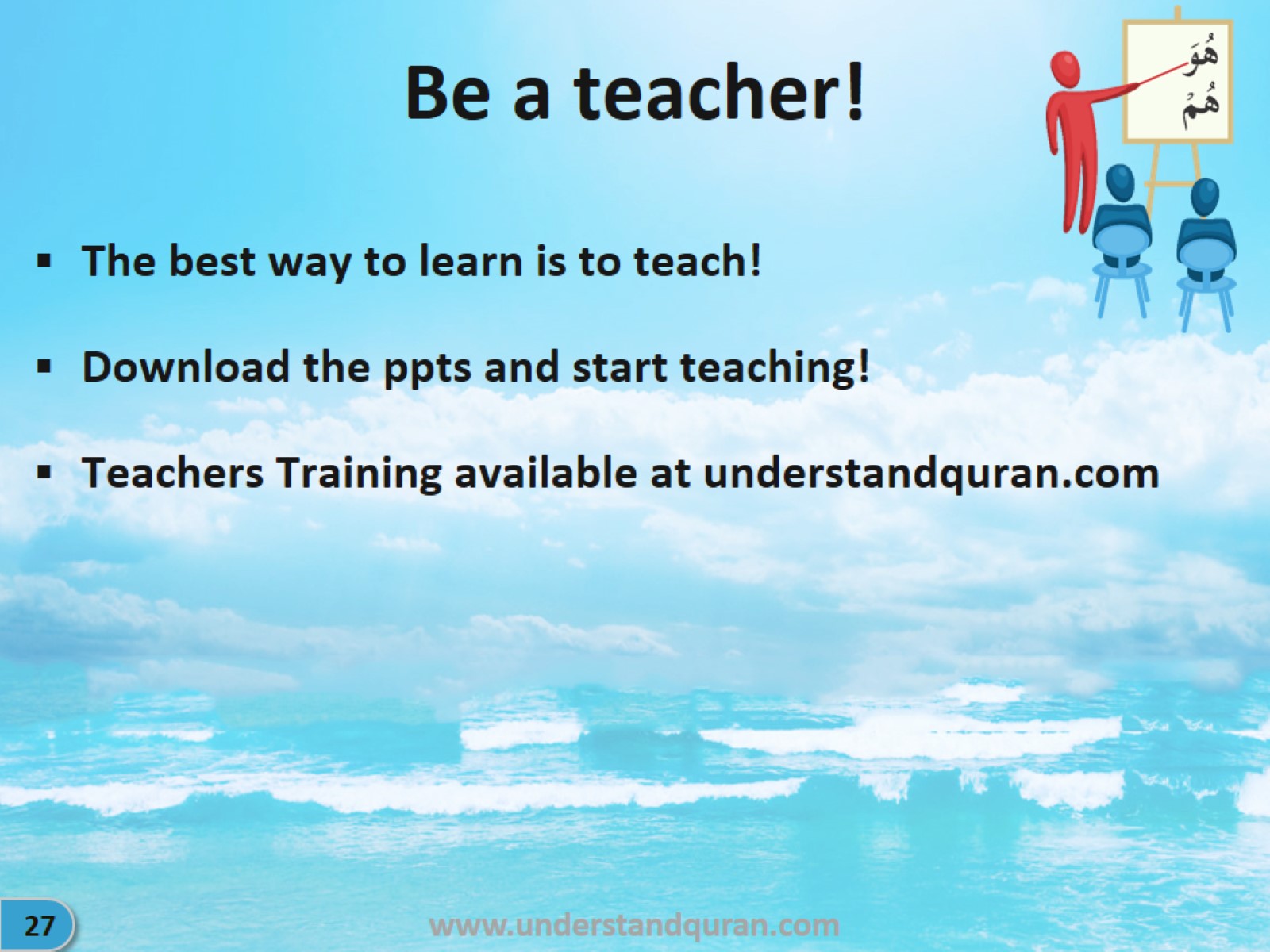 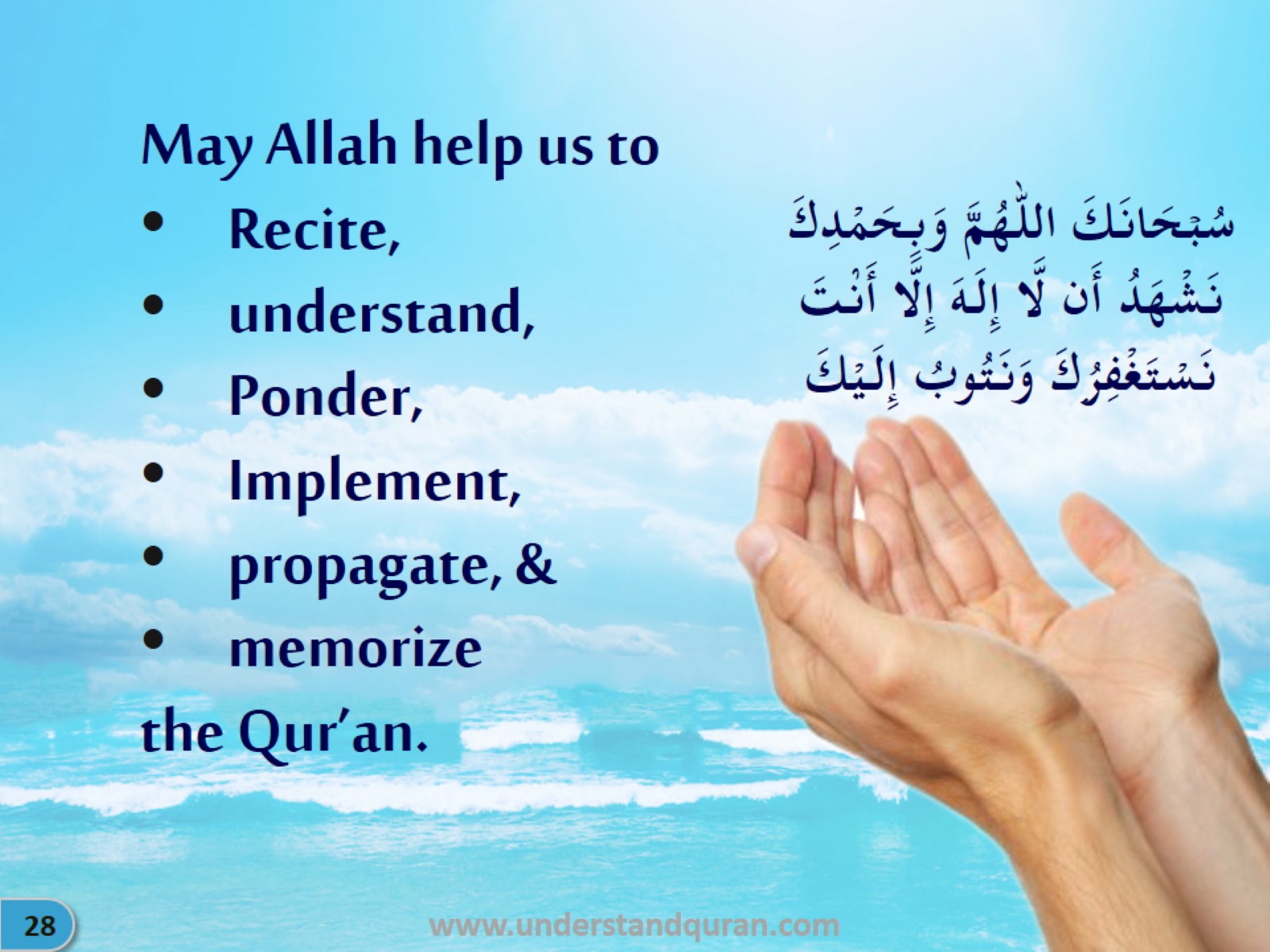 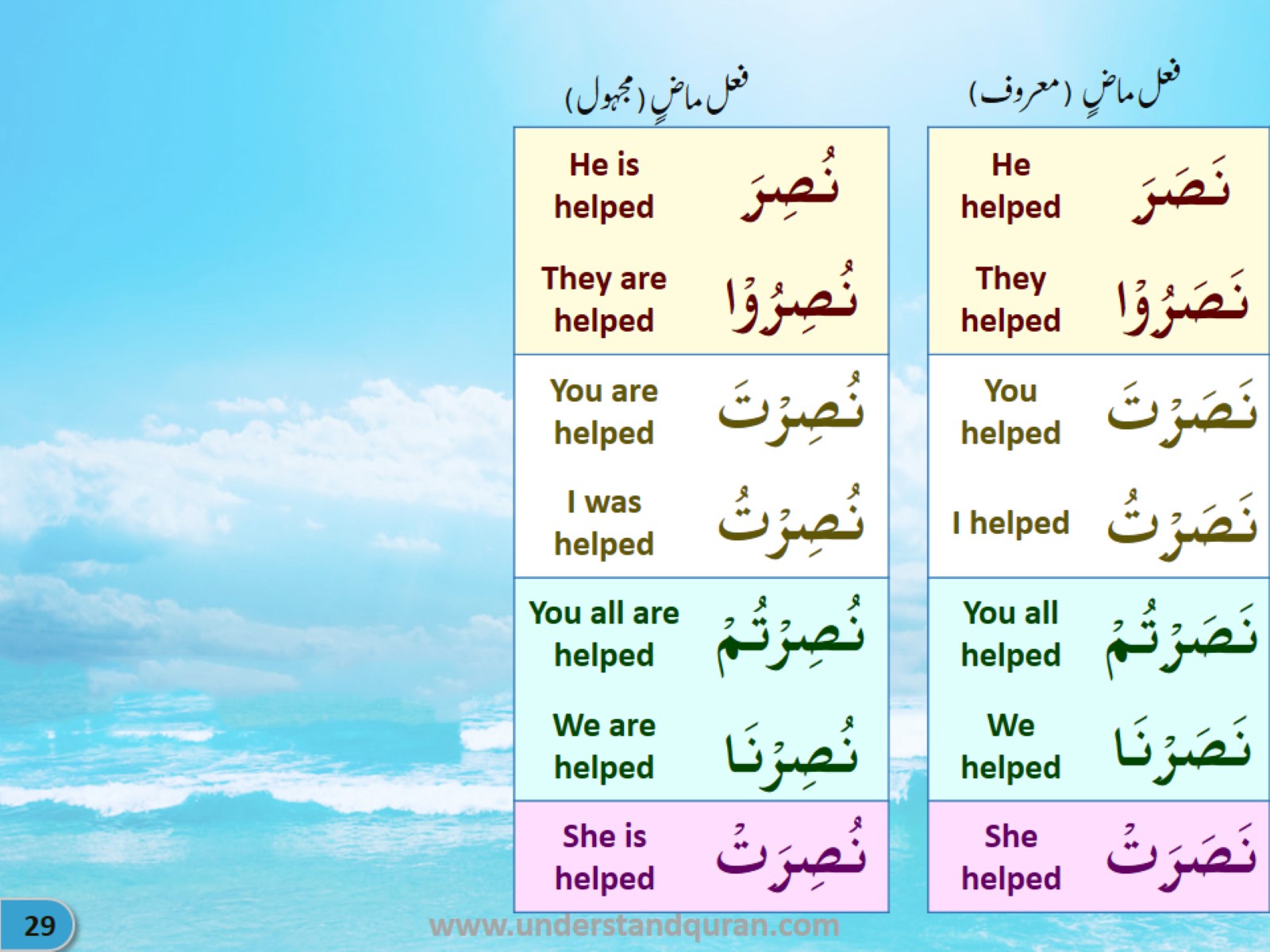 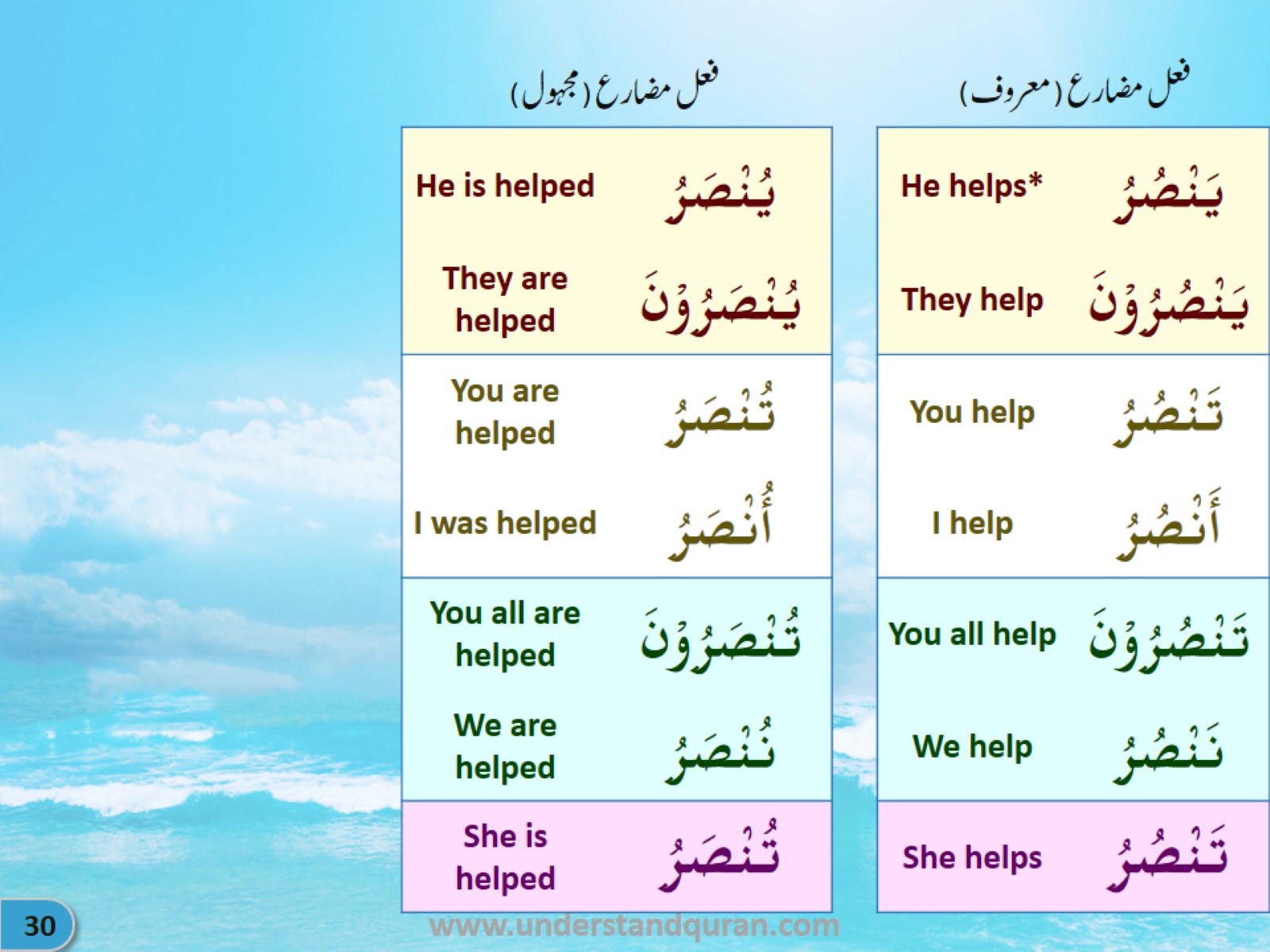 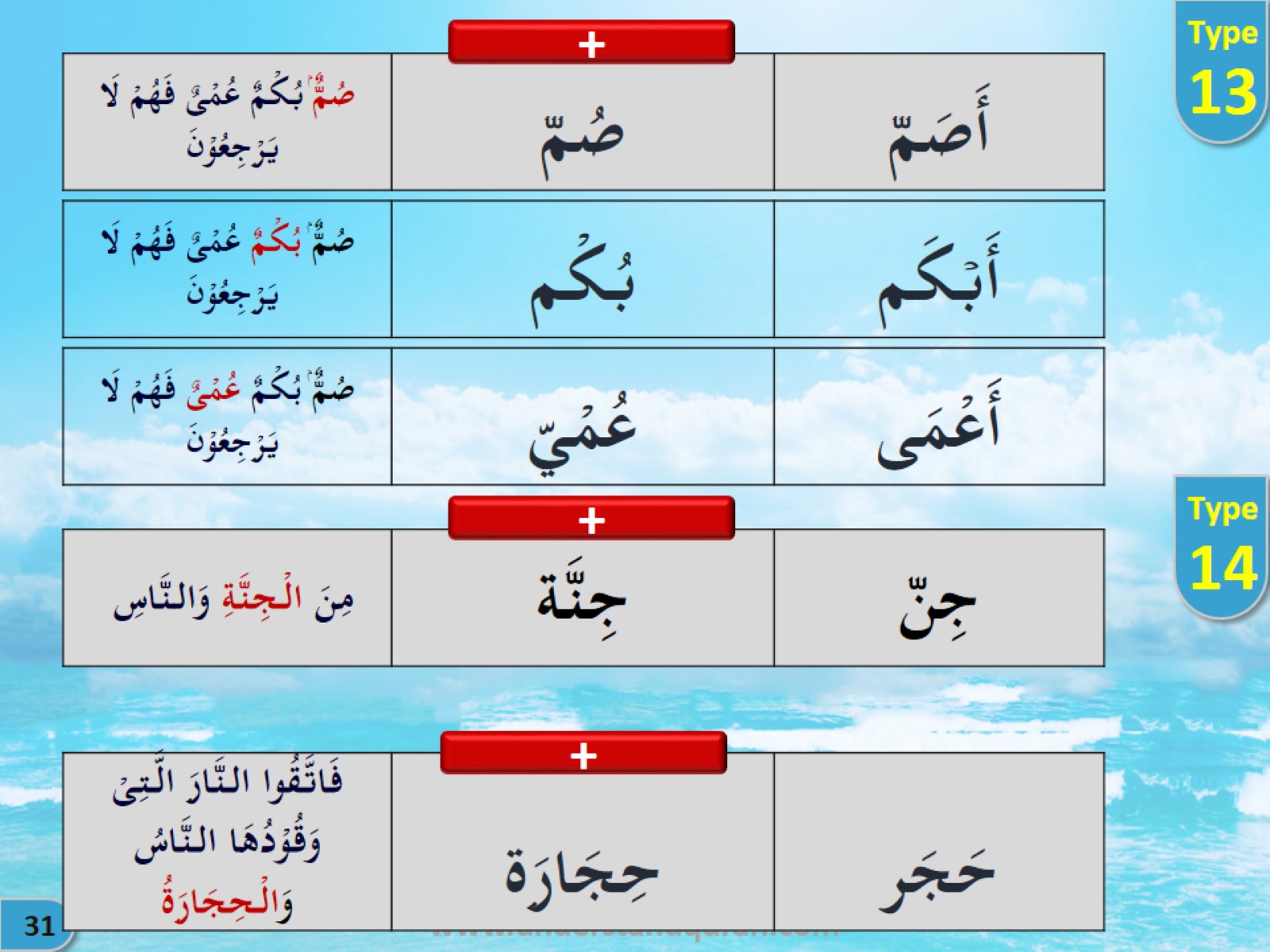